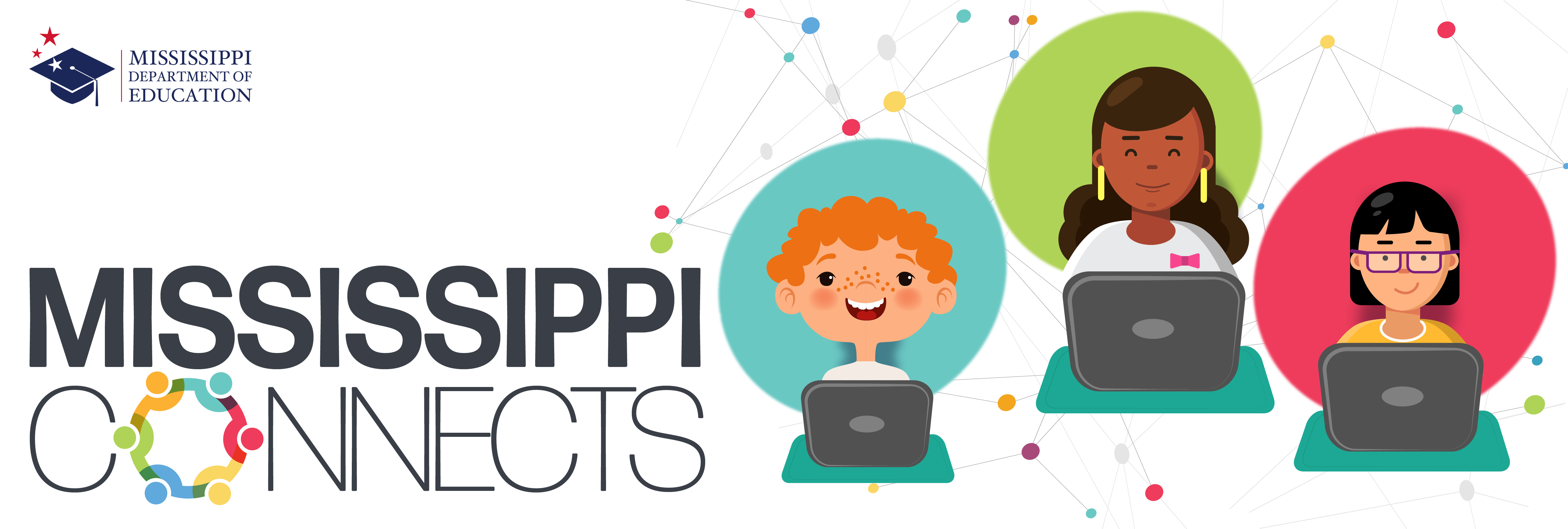 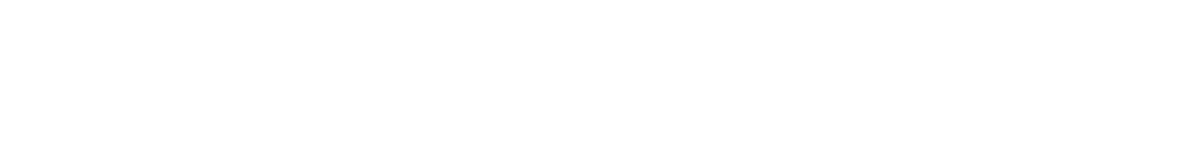 Stay Connected
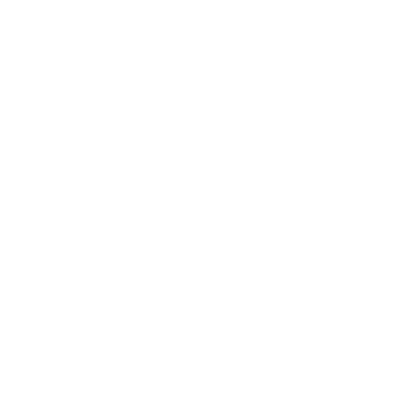 [Delete gray box and enter your text here. A suggested heading is listed below.]District Distance Learning Plan
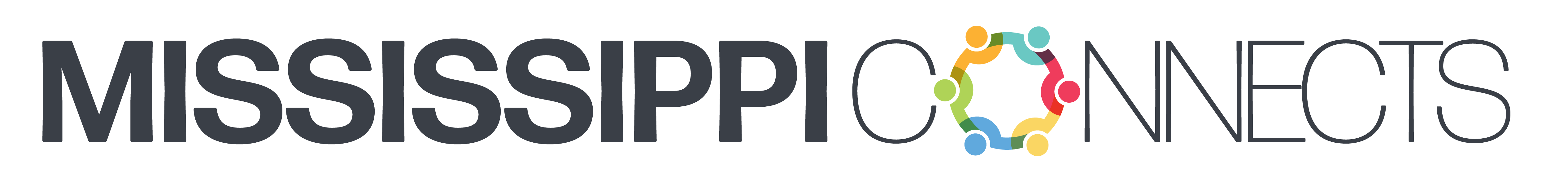 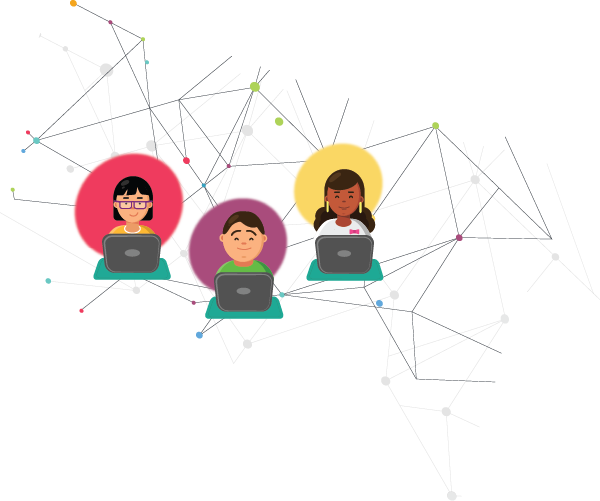 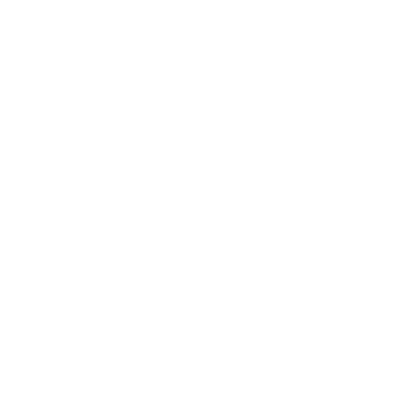 Distance Learning Plan
[Delete gray box and enter your text here. Suggested topics are listed below.]
Add more information about your district’s distance learning plan here.
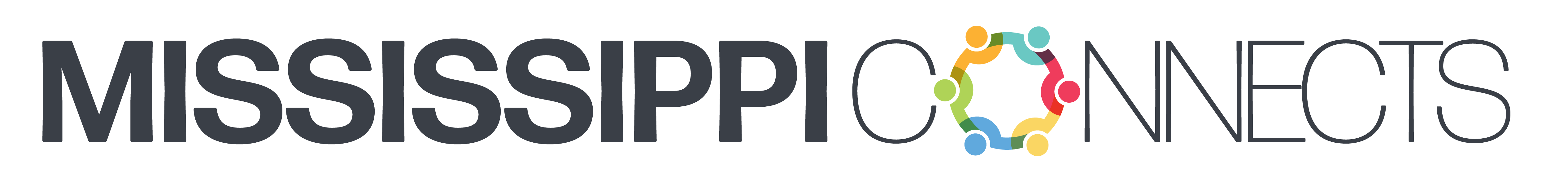 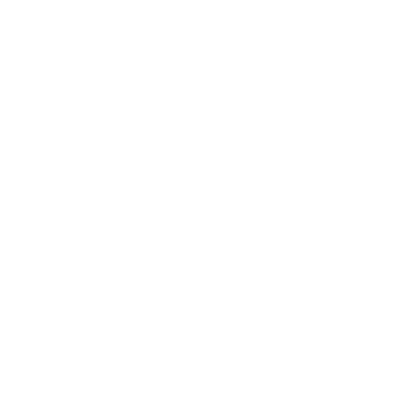 [Delete gray box and enter your text here. A suggested heading is listed below.]Learning Platform Training
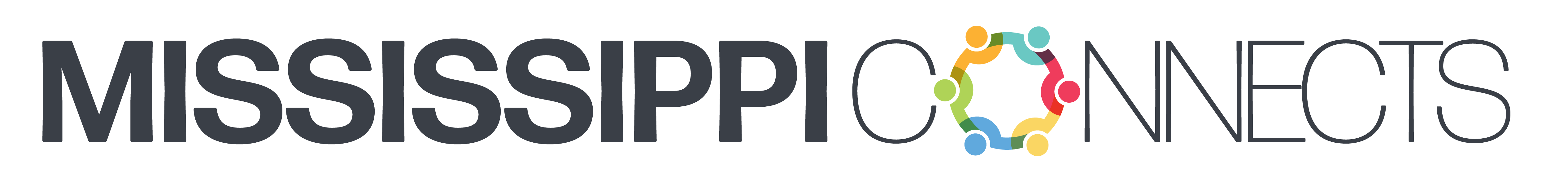 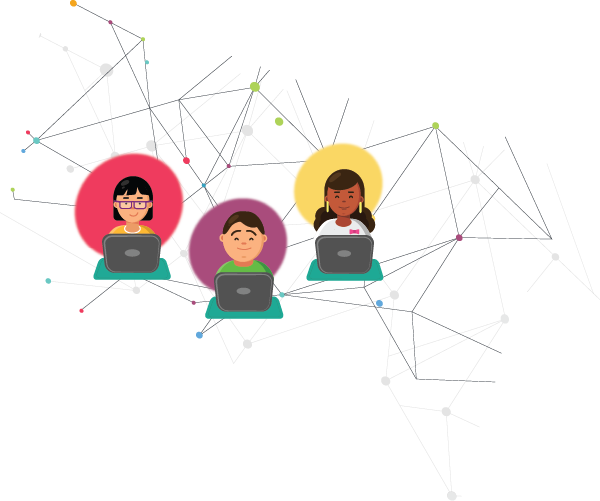 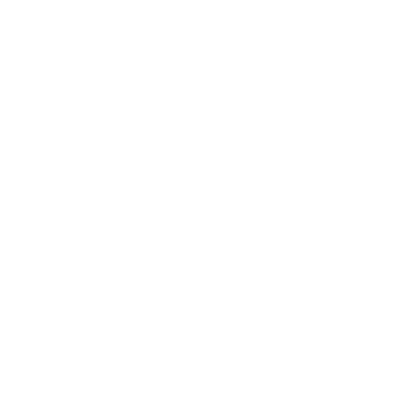 Training
[Delete gray box and enter your text here. Suggested topics are listed below.]
Add more information here for parents and students on the use of your district’s learning platform or LMS, including instructions, guidelines, and how to receive technical assistance.
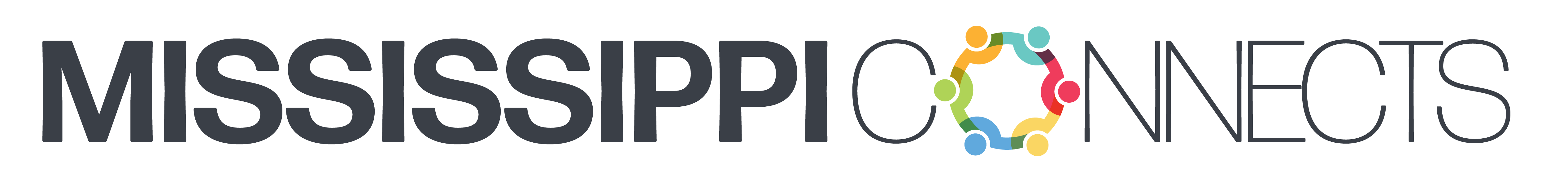 Training
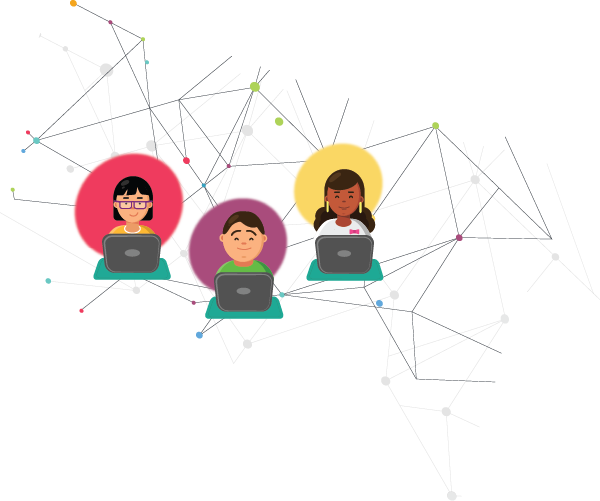 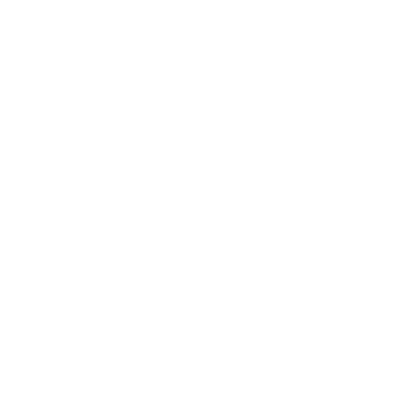 [Delete entire slide if not utilizing this LMS. Delete the gray box and enter your text here. Suggested topics are listed below.]
Add more information here for parents and students on the use of your district’s learning platform or LMS, including instructions, guidelines, and how to receive technical assistance.
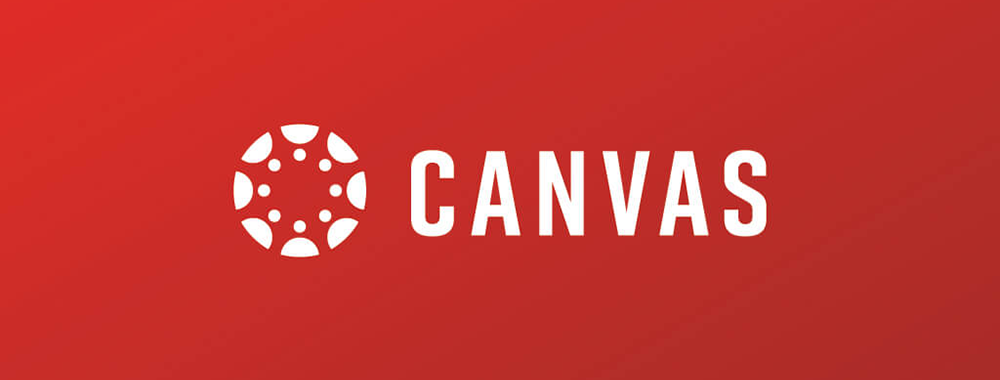 Canvas Student Guide
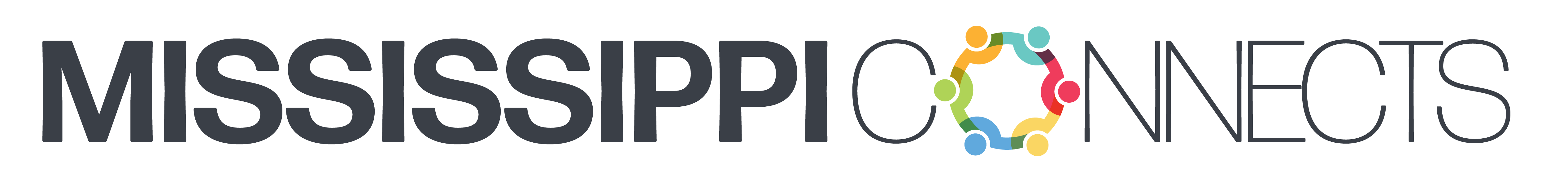 Training
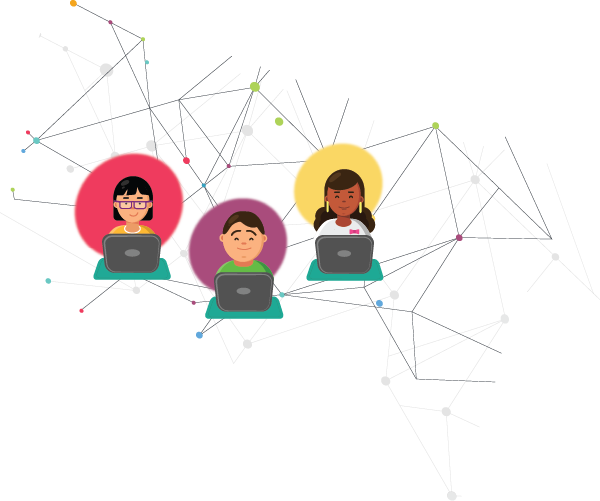 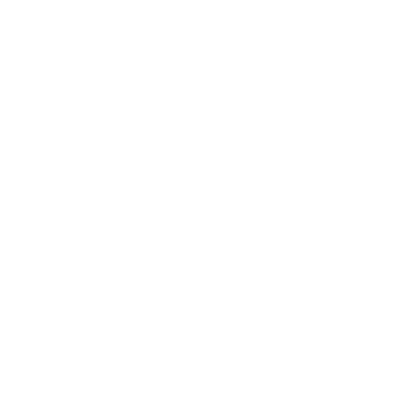 [Delete entire slide if not utilizing this LMS. Delete the gray box and enter your text here. Suggested topics are listed below.]
Add more information here for parents and students on the use of your district’s learning platform or LMS, including instructions, guidelines, and how to receive technical assistance.
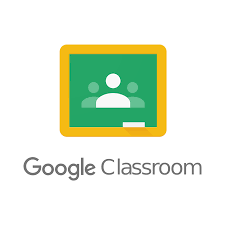 Google Classroom Help: Students and Guardians
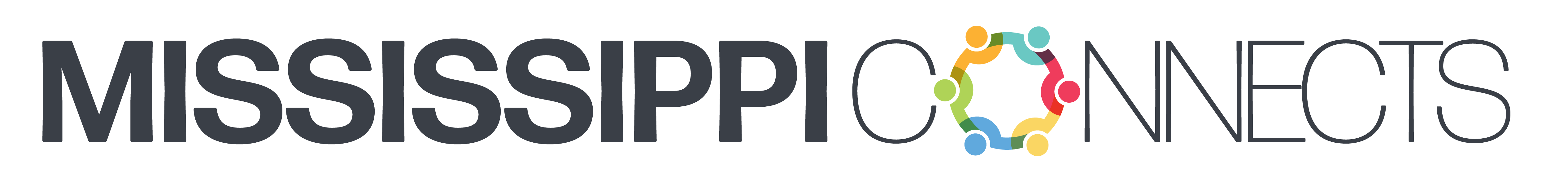 Training
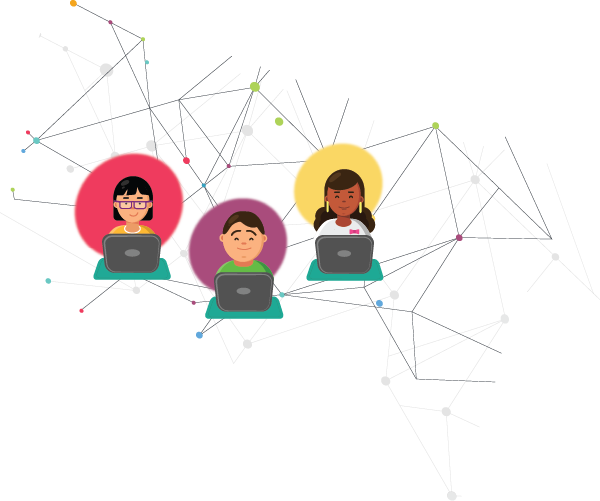 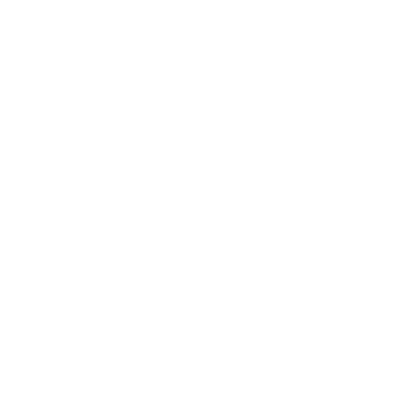 [Delete entire slide if not utilizing this LMS. Delete the gray box and enter your text here. Suggested topics are listed below.]
Add more information here for parents and students on the use of your district’s learning platform or LMS, including instructions, guidelines, and how to receive technical assistance.
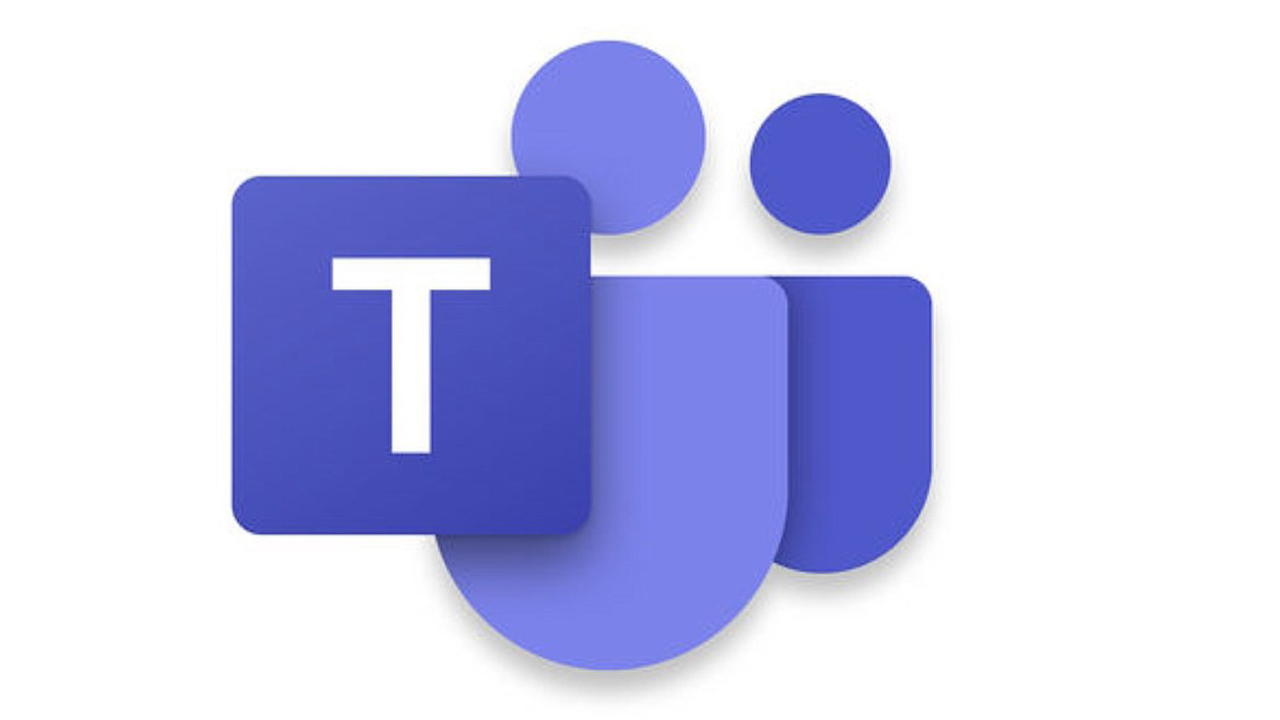 Microsoft Teams Support: Students
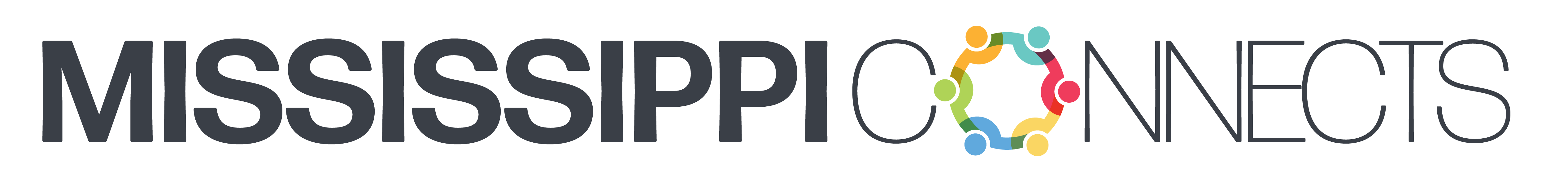 Training
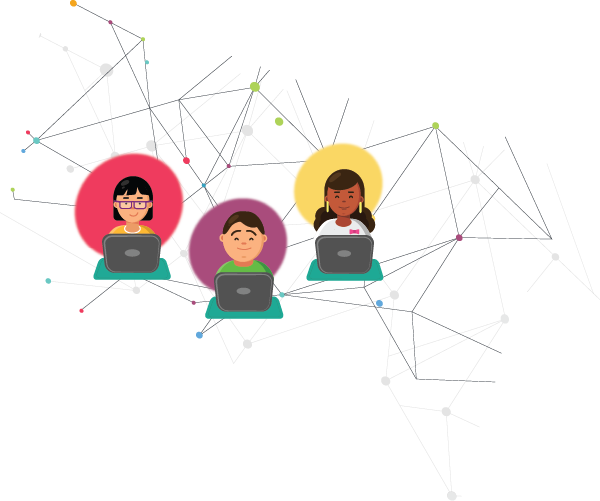 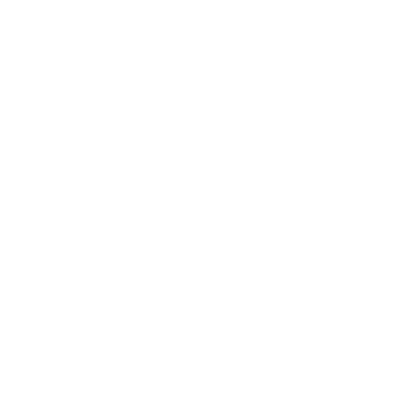 [Delete entire slide if not utilizing this LMS. Delete the gray box and enter your text here. Suggested topics are listed below.]
Add more information here for parents and students on the use of your district’s learning platform or LMS, including instructions, guidelines, and how to receive technical assistance.
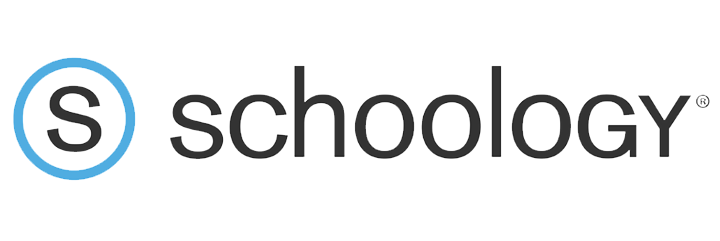 Schoology Help Center: Students
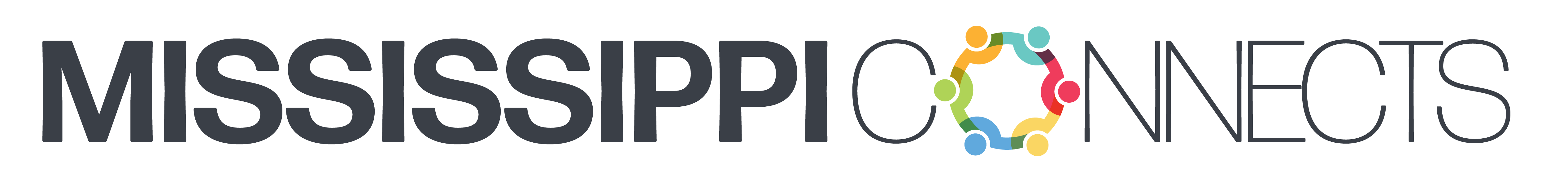 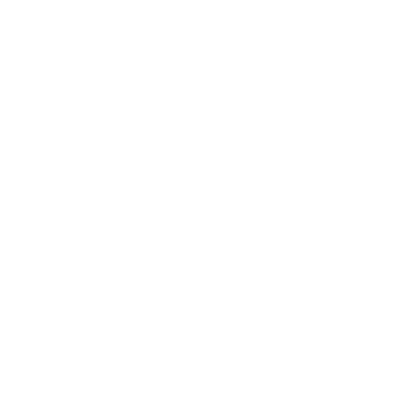 [Delete gray box and enter your text here. A suggested heading is listed below.]Video Conferencing Training
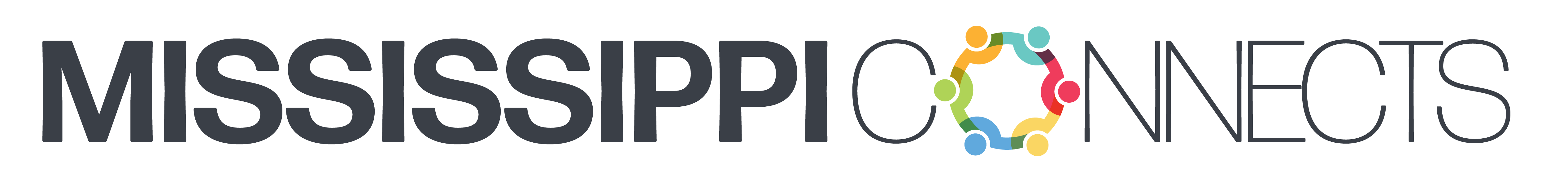 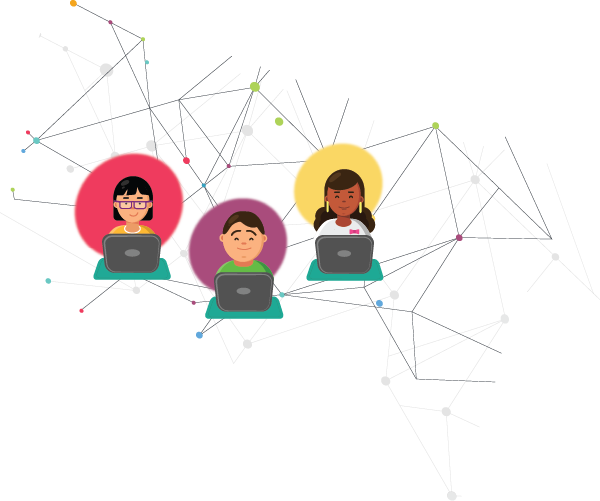 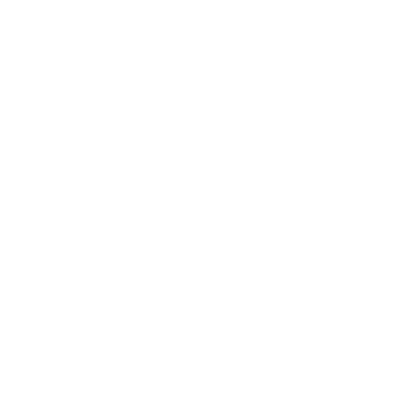 Training
[Delete gray box and enter your text here. Suggested topics are listed below.]
Add more information here for parents and students on the use of your district’s video conferencing tools, including instructions, guidelines, and how to receive technical assistance.
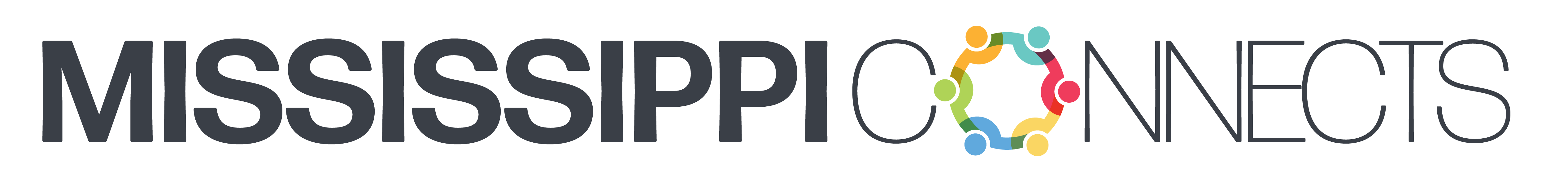 Training
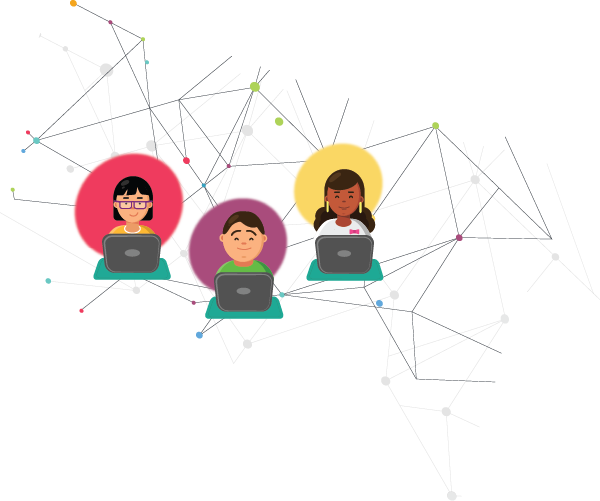 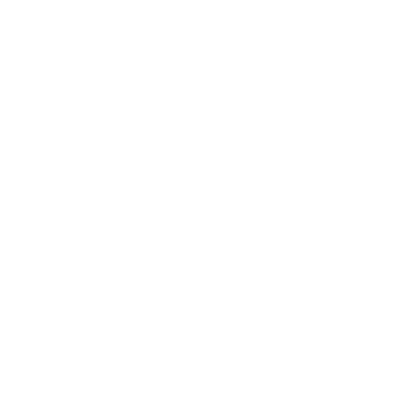 [Delete entire slide if not utilizing this video conferencing tool. Delete the gray box and enter your text here. Suggested topics are listed below.]
Add more information here for parents and students on the use of your district’s video conferencing tools, including instructions, guidelines, and how to receive technical assistance.
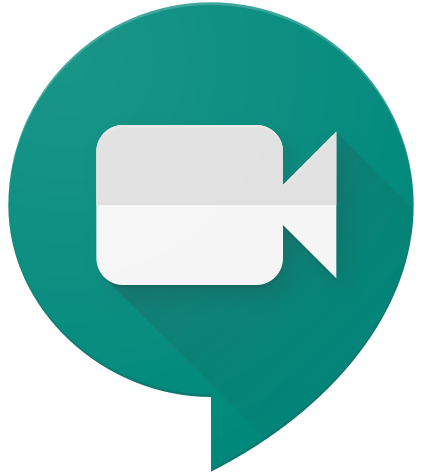 Google Meet Help
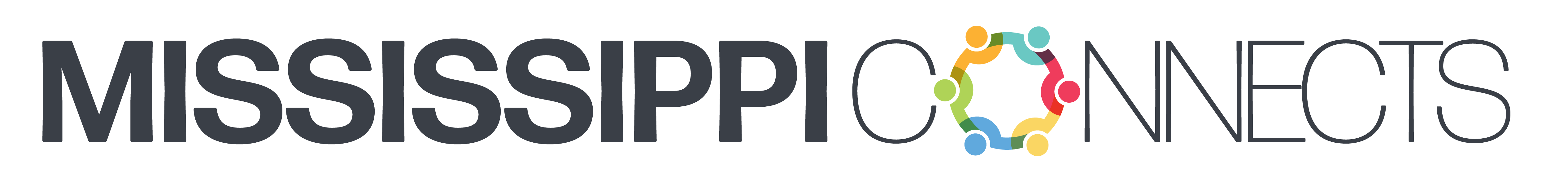 Training
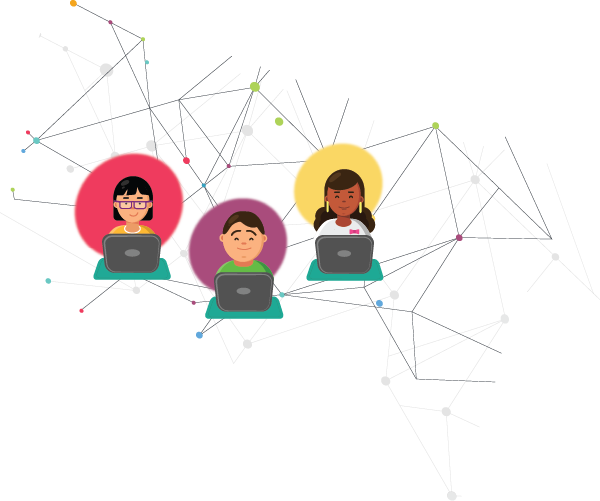 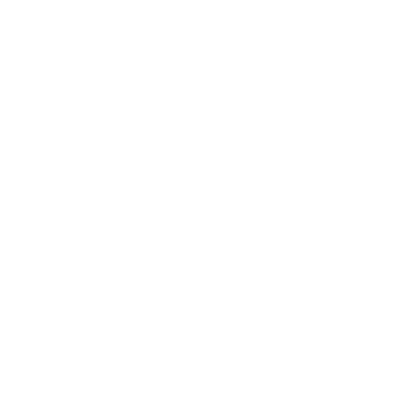 [Delete entire slide if not utilizing this video conferencing tool. Delete the gray box and enter your text here. Suggested topics are listed below.]
Add more information here for parents and students on the use of your district’s video conferencing tools, including instructions, guidelines, and how to receive technical assistance.
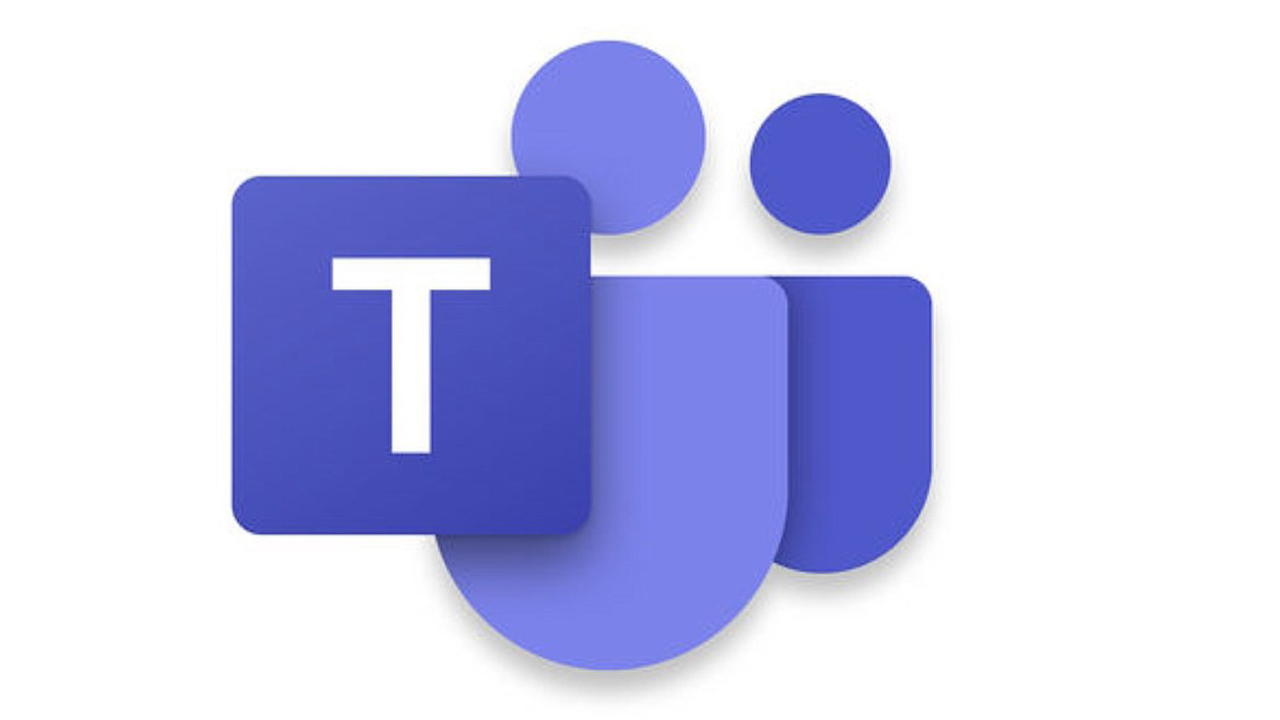 Microsoft Teams Support: Students
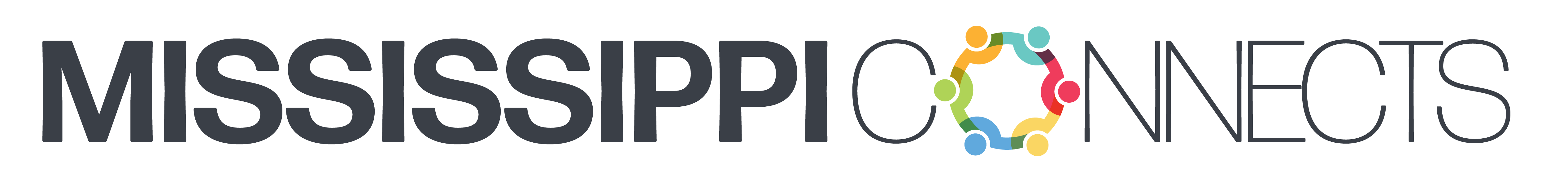 Training
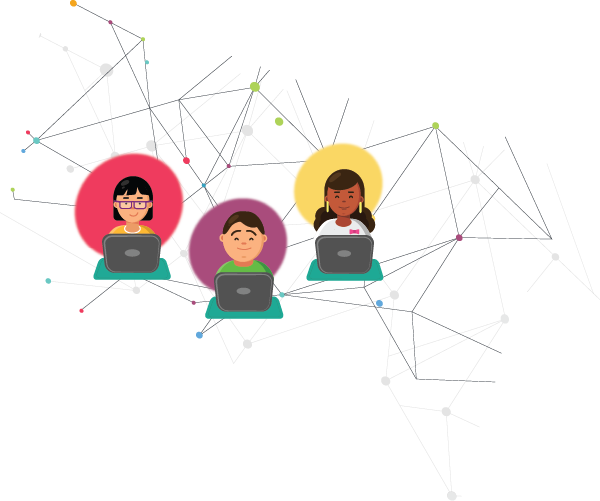 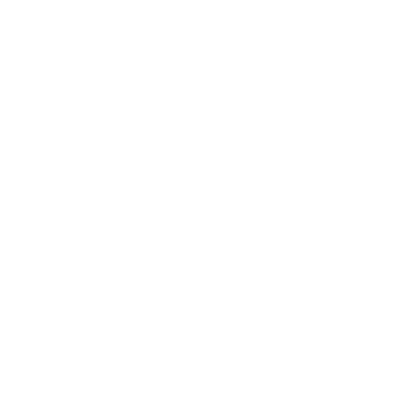 [Delete entire slide if not utilizing this video conferencing tool. Delete the gray box and enter your text here. Suggested topics are listed below.]
Add more information here for parents and students on the use of your district’s video conferencing tools, including instructions, guidelines, and how to receive technical assistance.
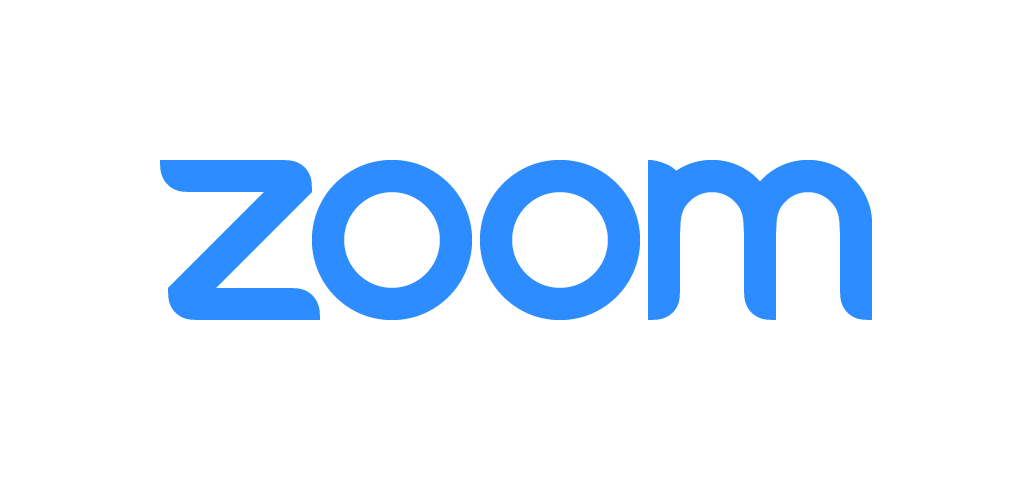 Zoom Help Center
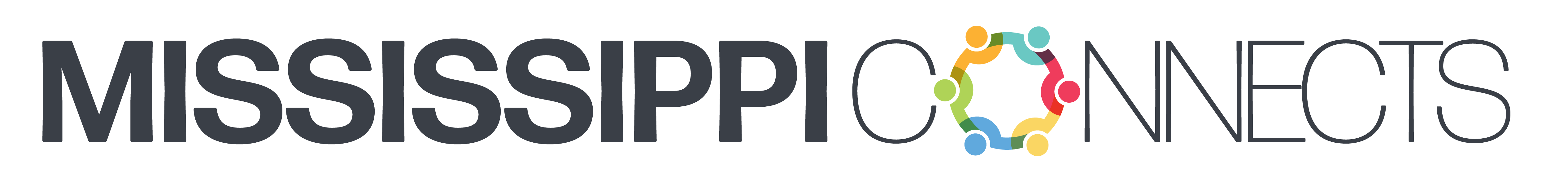 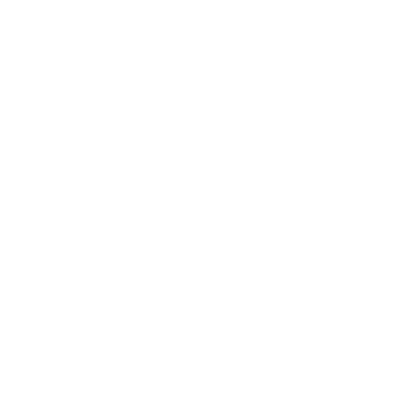 [Delete gray box and enter your text here. A suggested heading is listed below.]Other Topics
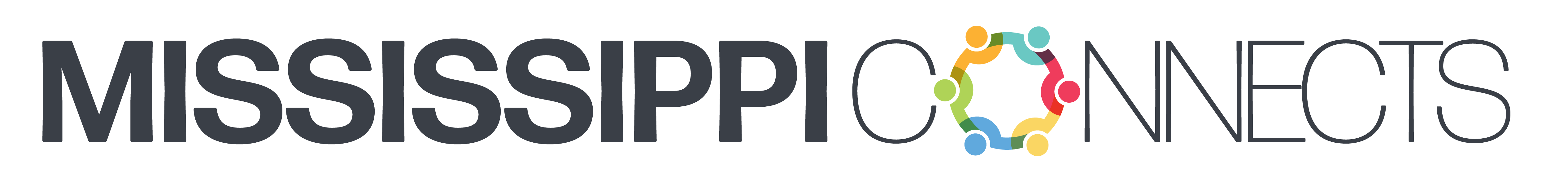 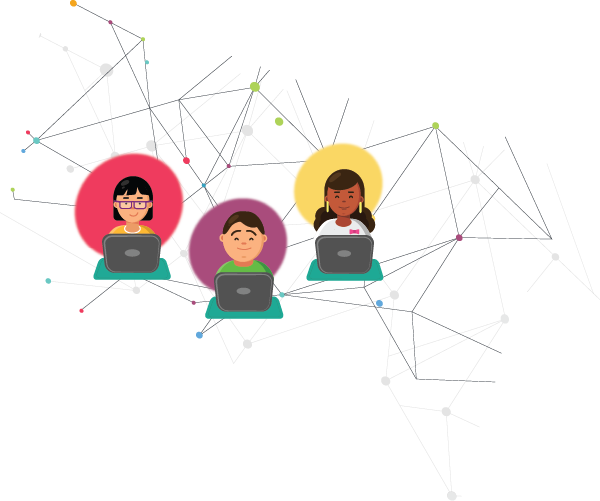 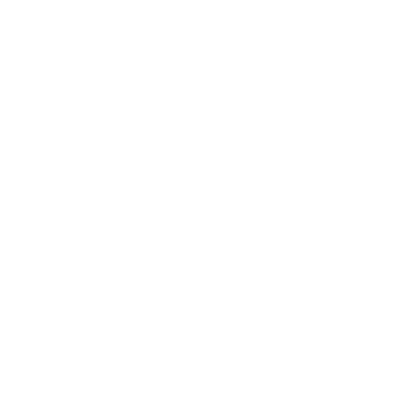 [Enter heading here]
[Delete gray box and enter your text here. Suggested topics are listed below.]
Add more information here. Consider addressing the following: 
Attendance
Grading policies
Expectations of students
Expectations of families
Assessments
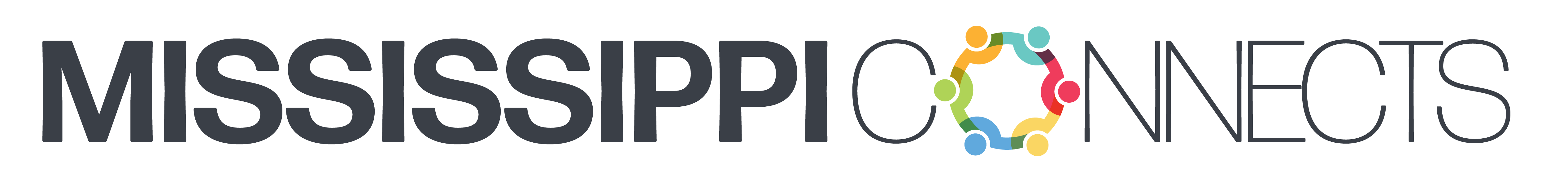 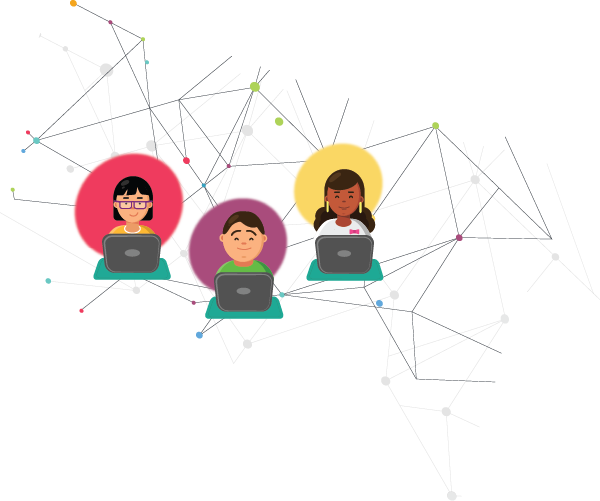 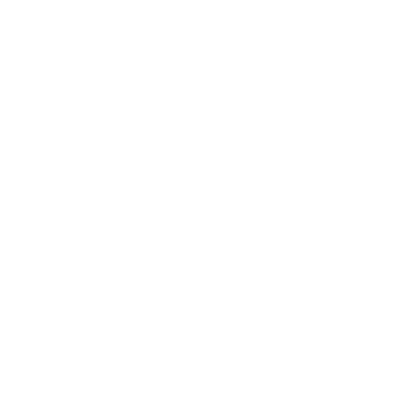 [Enter heading here]
[Delete gray box and enter your text here. Suggested topics are listed below.]
Add more information here. Consider addressing the following: 
Communication methods with families (e.g., app, website, social media, etc.)
Devices/connectivity
Acceptable Use Policy
Technology Helpdesk or assistance
Online resources and tools utilized school-wide (e.g., digital curriculum, digital interventions, Clever, Nearpod, etc.)
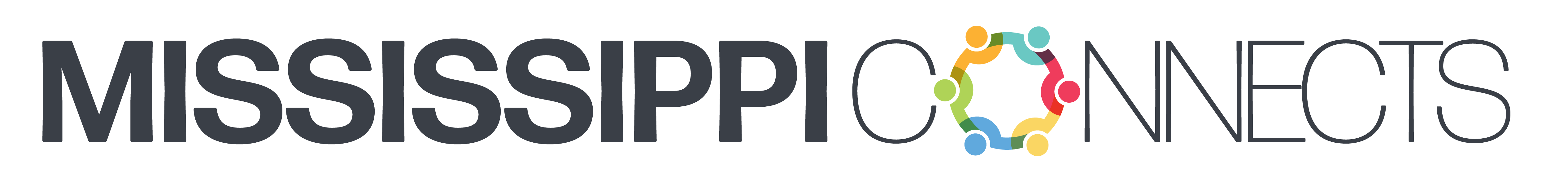 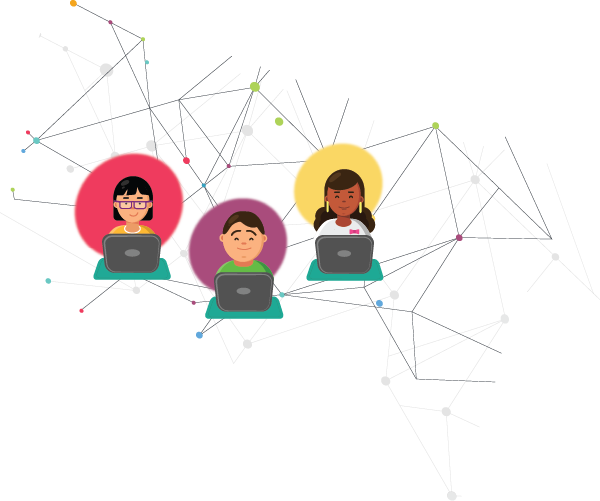 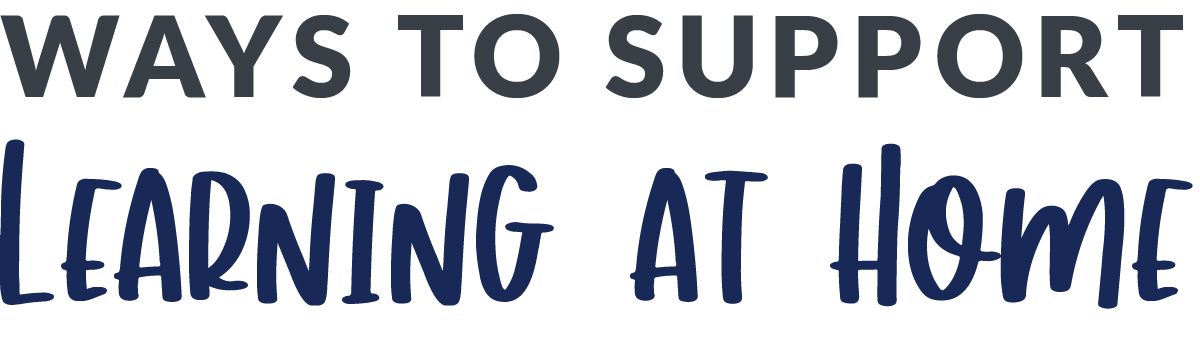 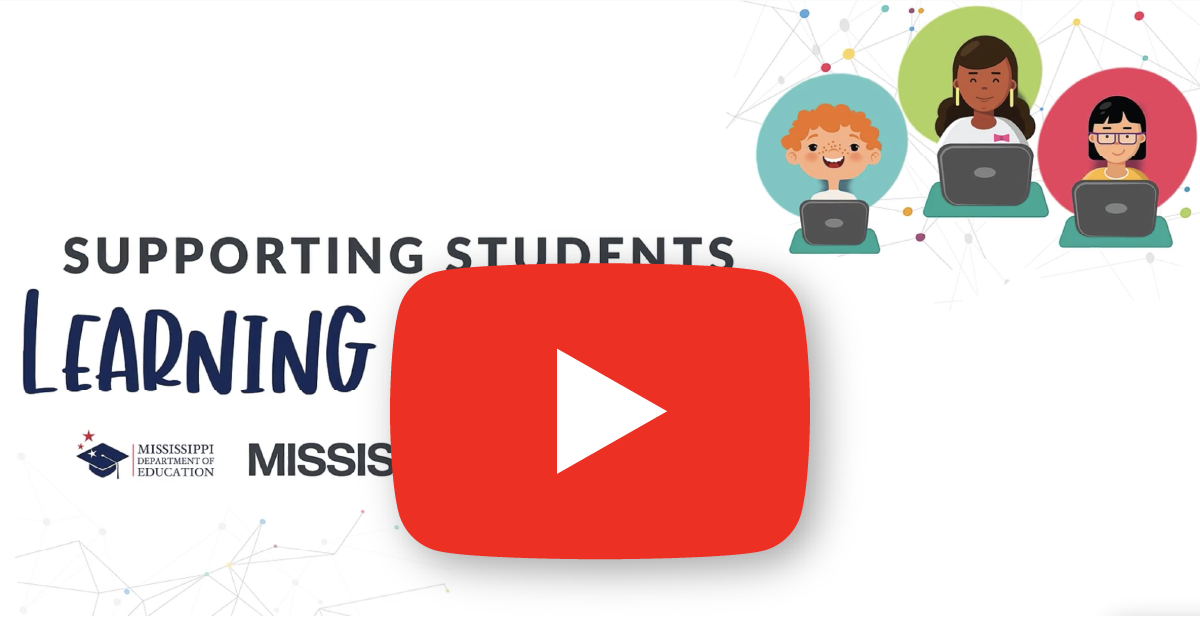 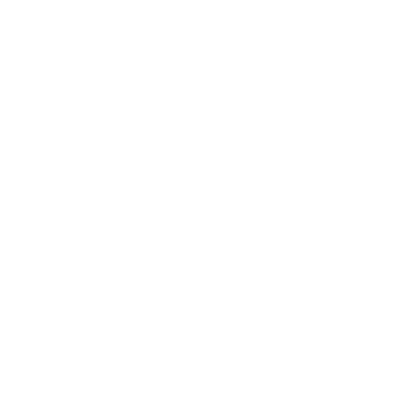 Set a Schedule
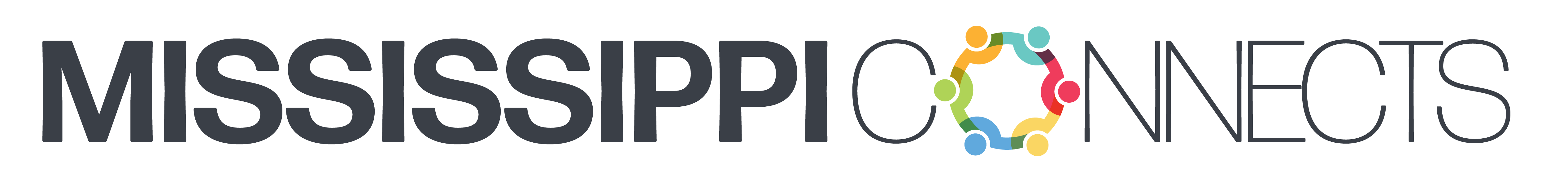 Set a Schedule
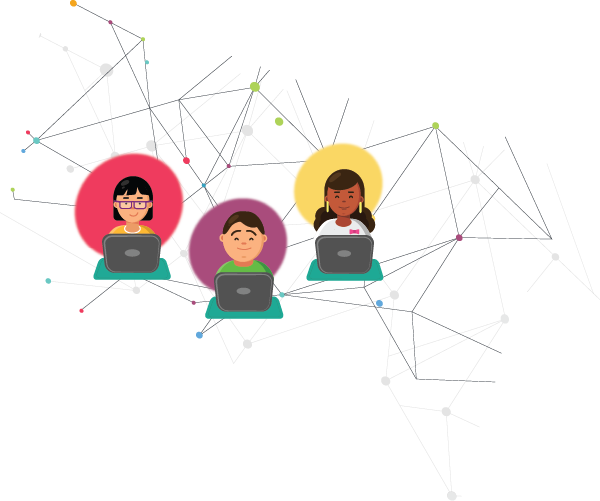 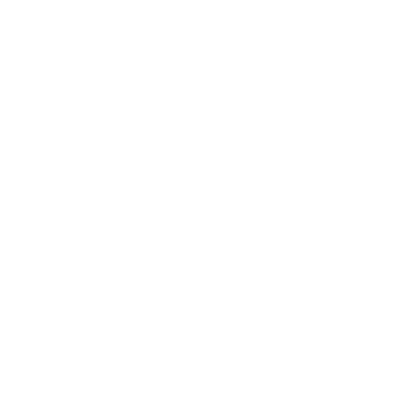 Set a schedule for each child
Be flexible
Make daily or weekly to-do lists
Allow for brain breaks
Check in with your child
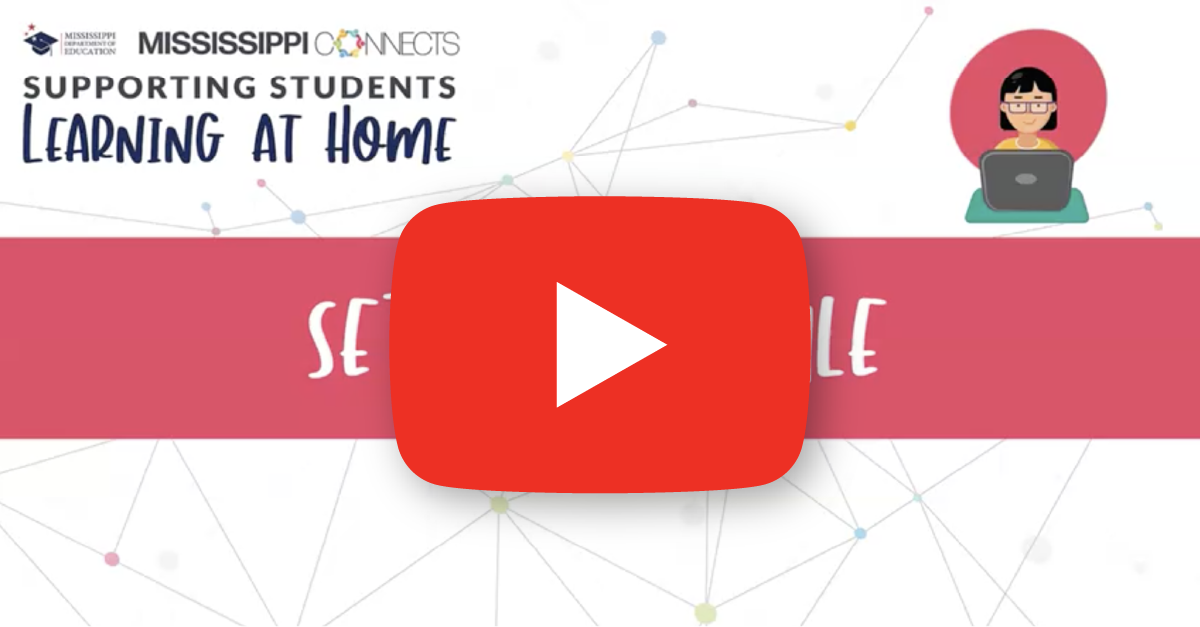 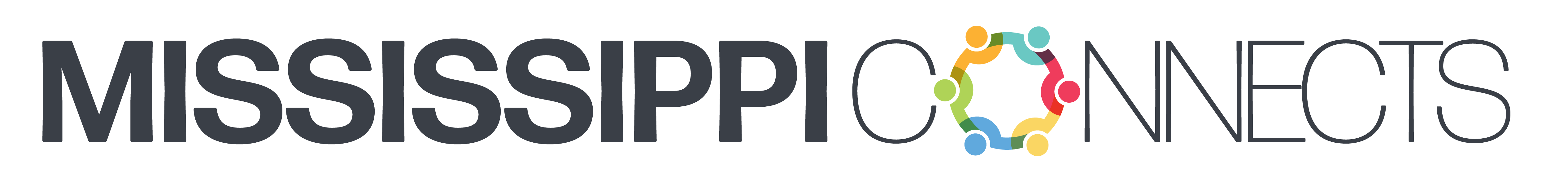 Set a Schedule
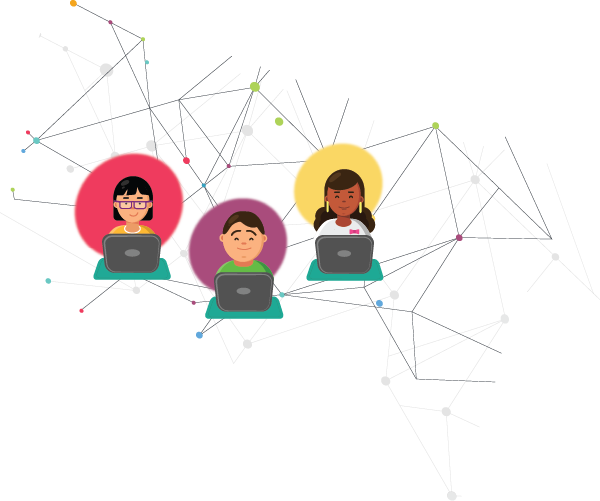 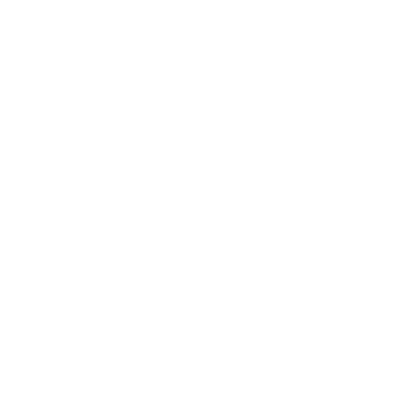 [Delete gray box and enter your text here. Suggested topics are listed below.]
Add more information here. Consider addressing the following questions: 
What does my child have to do to be considered “present” for digital learning?  
What are the expectations for when my child should log in to the learning platform?  
What time should my child log in to the video conferencing tool for live instruction?  
What are some organization tips, like setting a timer or making a to do list, that my child can use to stay on top of his/her school work?
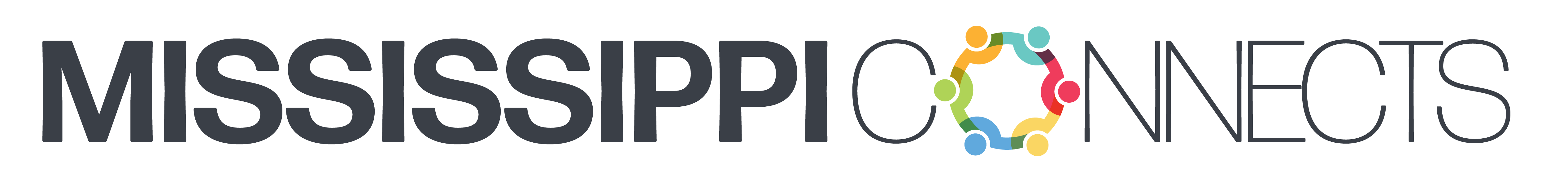 Set a Schedule
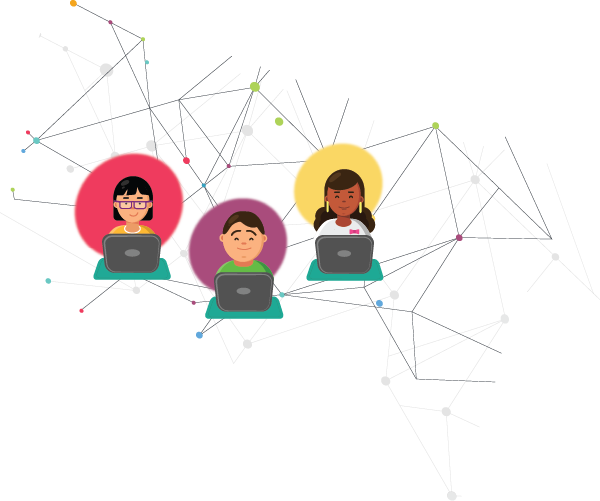 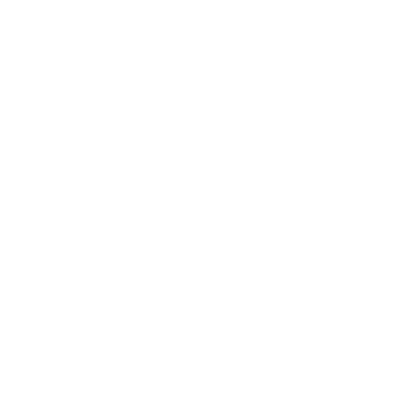 [Delete gray box and enter your text here. Suggested topics are listed below.]
Add more information here. Consider addressing the following questions: 
How long should I expect my child to be completing school work or attending live instruction each day? 
How many breaks should I schedule for my child during the day? 
How long should I expect my child to sit in front of the computer each day? 
What should my child’s schedule look like for each day?
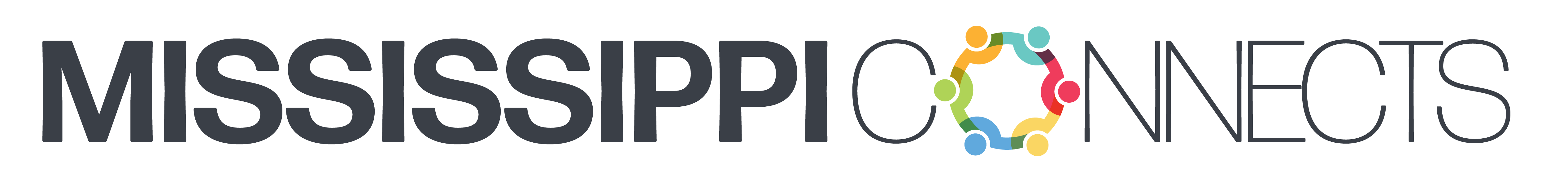 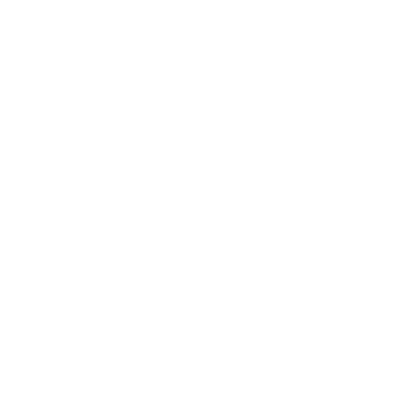 Choose a good place to learn
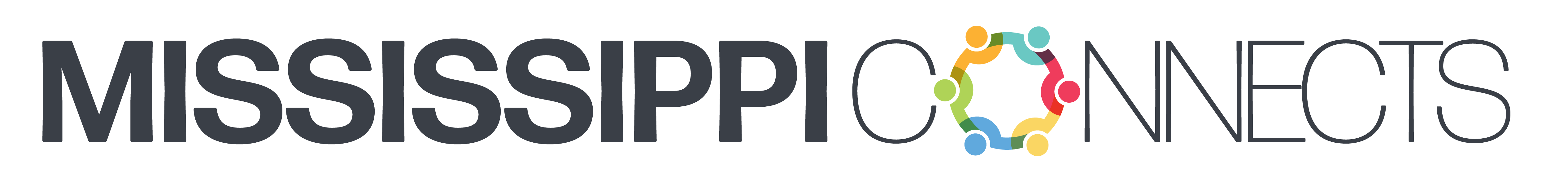 Choose a good place to learn
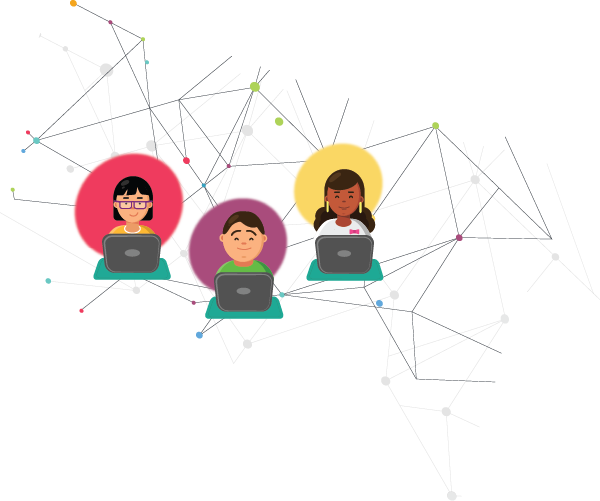 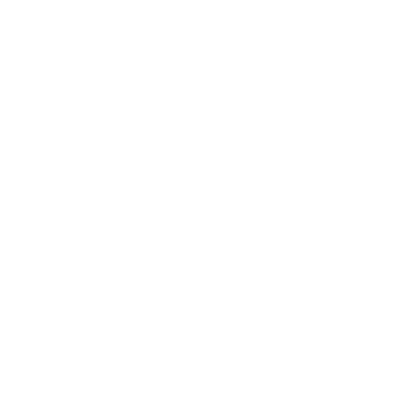 Give everything a place
Have basic supplies
Protect the learning space
Help children stay focused
Practice digital safety
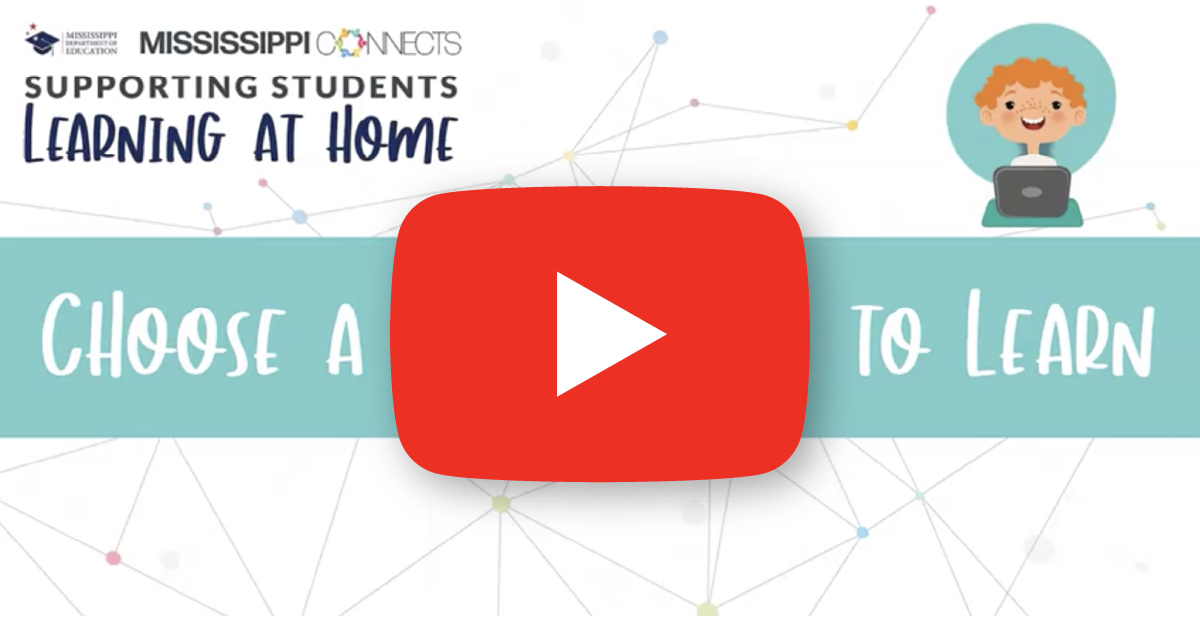 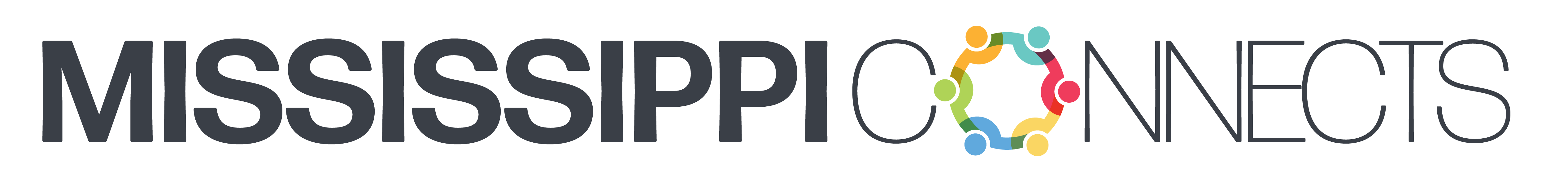 Choose a good place to learn
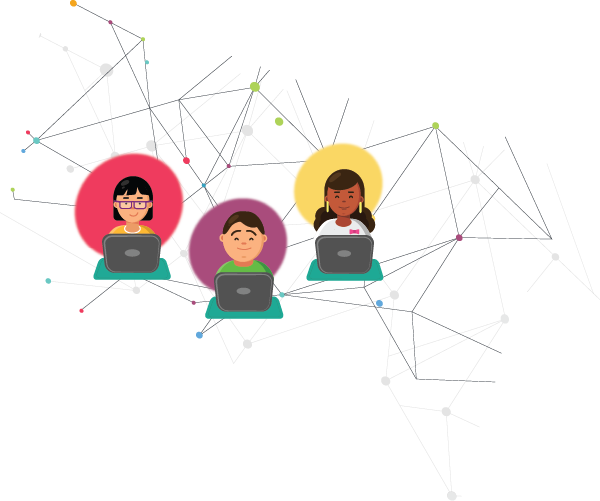 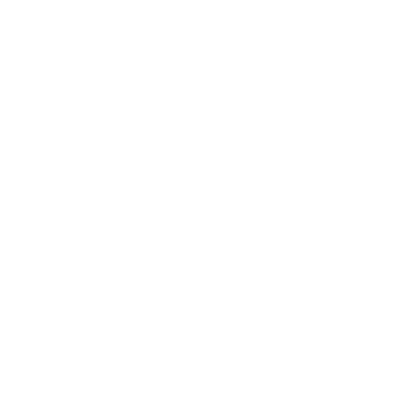 [Delete gray box and enter your text here. Suggested topics are listed below.]
Add more information here. Consider addressing the following questions: 
What are some ways I can better organize my child’s workspace and help manage other distractions? 
At what age should my child be near an adult while learning at home? At what age should they be able to work completely independently? 
What school supplies are necessary while my child is learning at home? 
Will the school issue my child a laptop or tablet for learning at home? If so, when should I expect to receive the device?
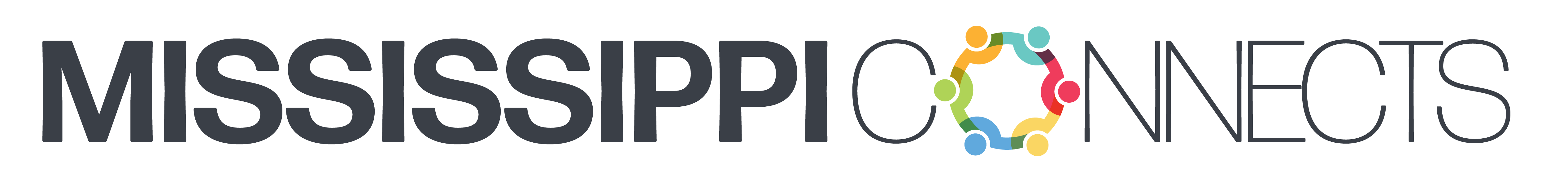 Choose a good place to learn
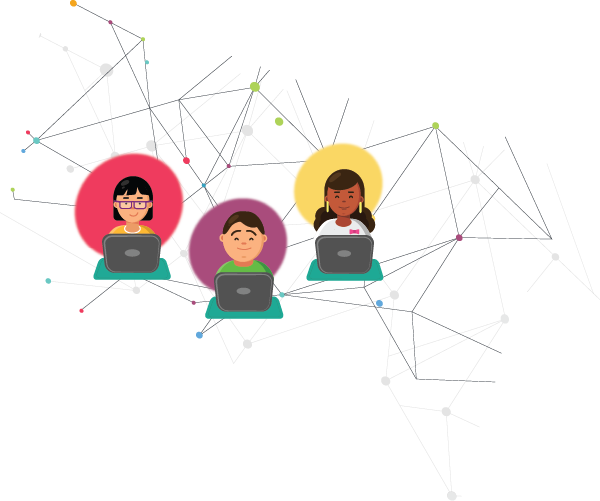 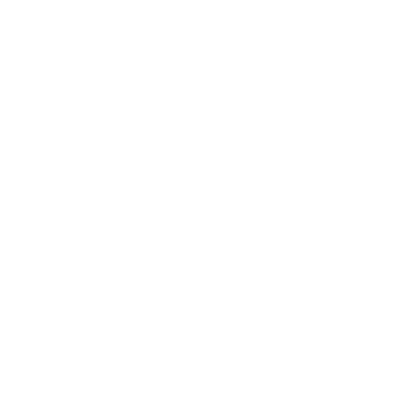 [Delete gray box and enter your text here. Suggested topics are listed below.]
Add more information here. Consider addressing the following questions: 
What are resources I can use to talk with my child about digital safety? 
Will my child’s video have to be on when using the learning platform or video conferencing tools? 
Can my student use the “chat” feature in the learning platform or video conferencing tool? 
Is there a way to turn off the “chat” feature so my student can focus while doing their work?
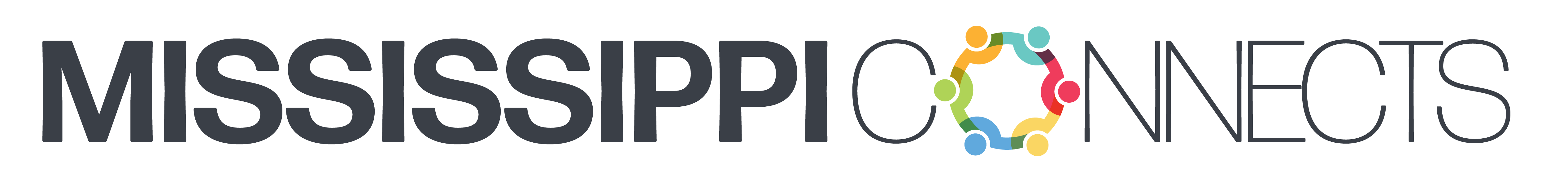 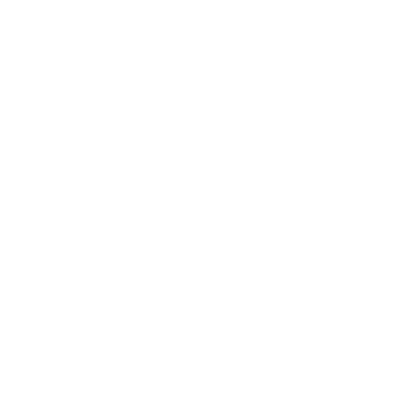 Stay in touchwith teachers
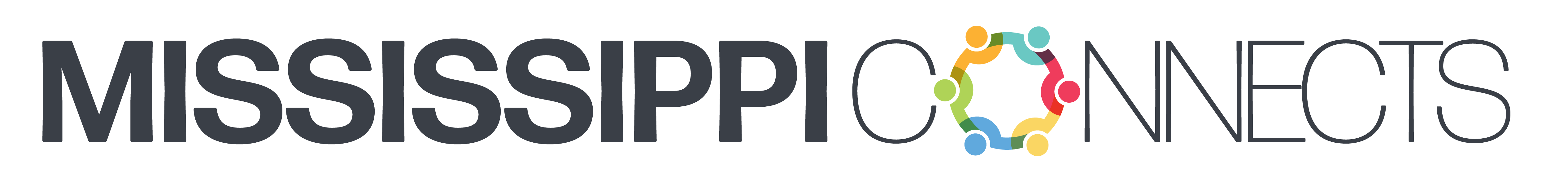 Stay in touch with teachers
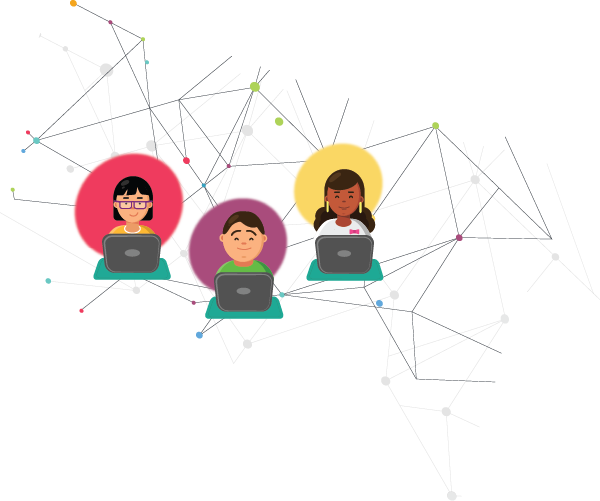 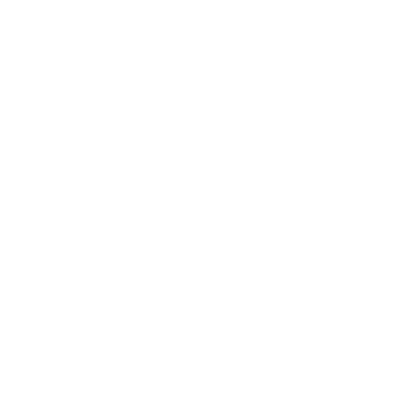 Constant communication
Know the learning platforms
Understand expectations
Define roles
Create a list of strategies
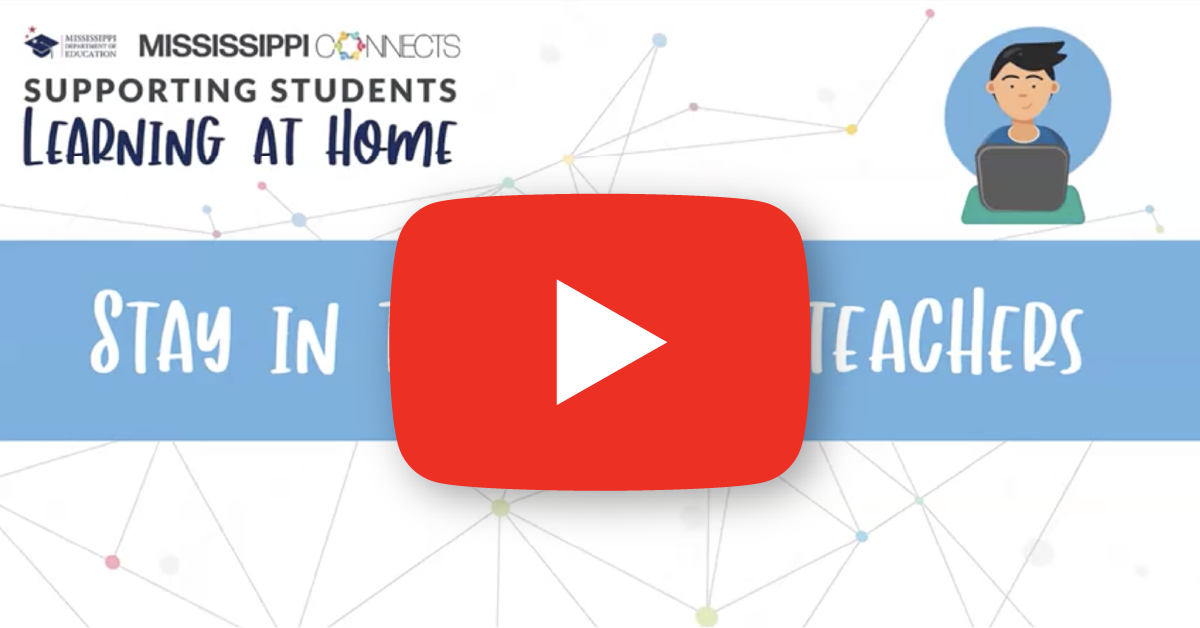 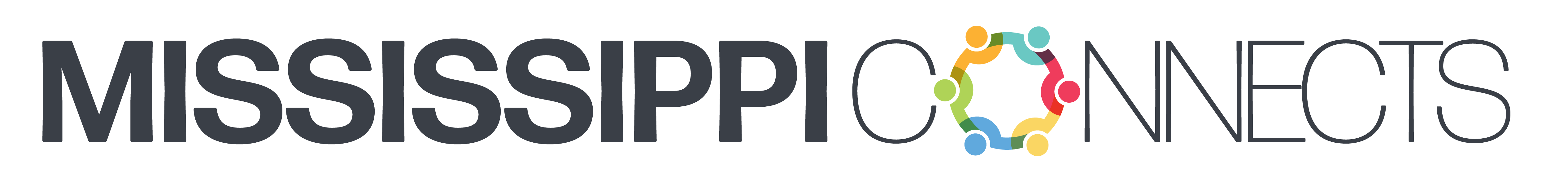 Stay in touch with teachers
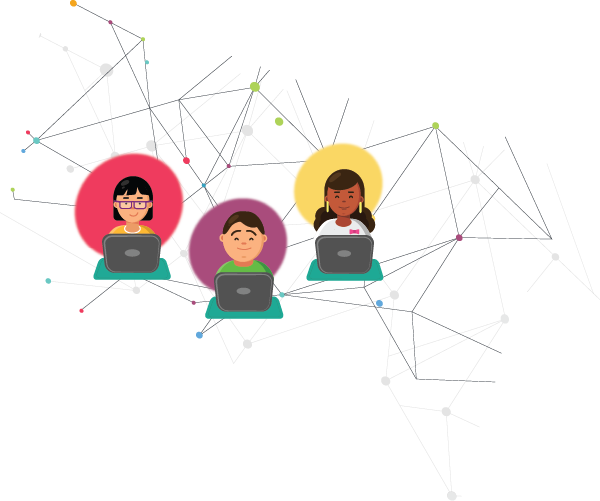 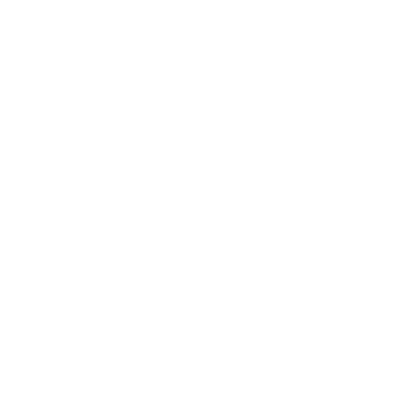 [Delete gray box and enter your text here. Suggested topics are listed below.]
Add more information here. Consider addressing the following questions: 
Where can I find directions for logging in to the learning platform? 
How do I report inappropriate behavior from other students? 
What is the best way to contact my child’s teacher? When is the best time? 
How quickly should I expect a response from my child’s teacher? 
What are the expectations for when assigned work should be completed? Daily? Weekly? 
What are some specific strategies I can use to help my child with school work?
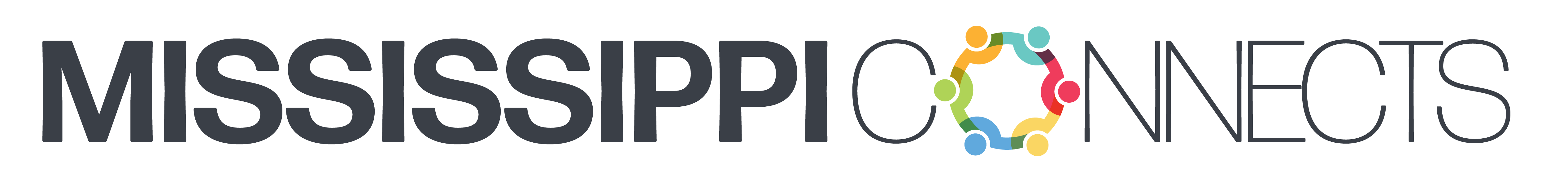 Stay in touch with teachers
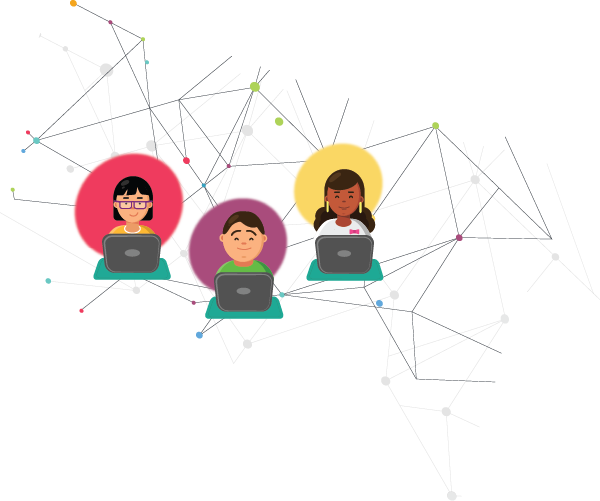 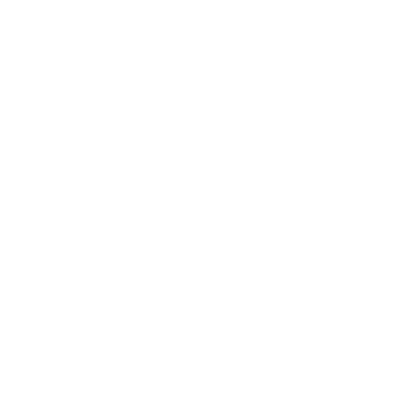 [Delete gray box and enter your text here. Suggested topics are listed below.]
Add more information here. Consider addressing the following questions: 
What if my child cannot attend a live session or sign in to the learning platform at the specified time? 
If my child has to miss class for a doctor’s appointment, how do we submit the doctor’s excuse? 
What is the grading policy?  
What happens if my child turns in an assignment late? 
When should I expect my child to receive feedback on work that has been submitted?
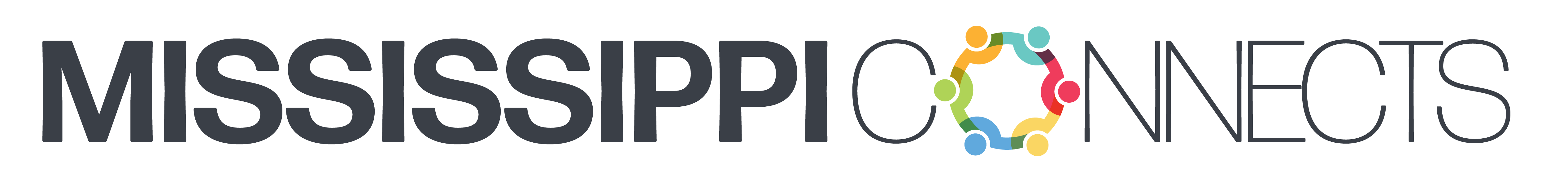 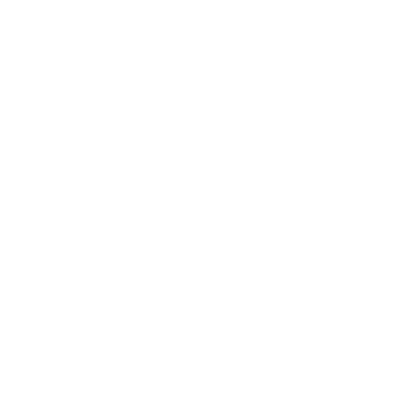 Help children “own” their learning
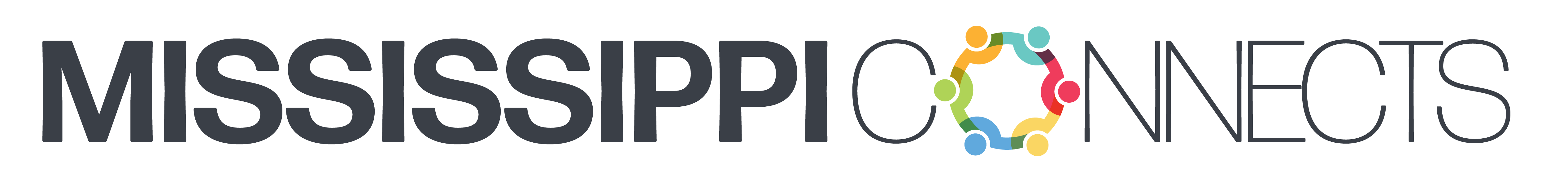 Help children “own” their learning
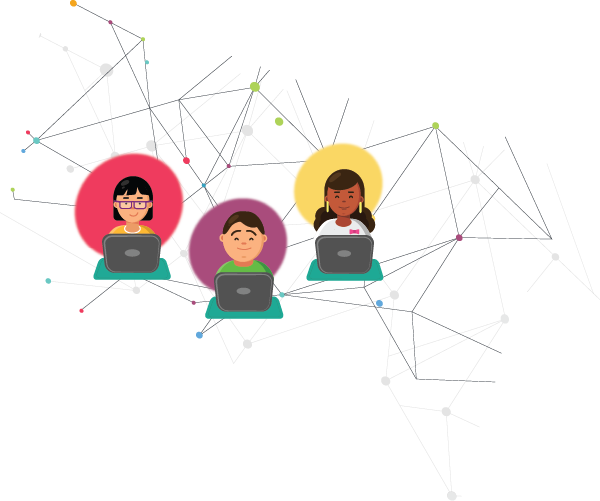 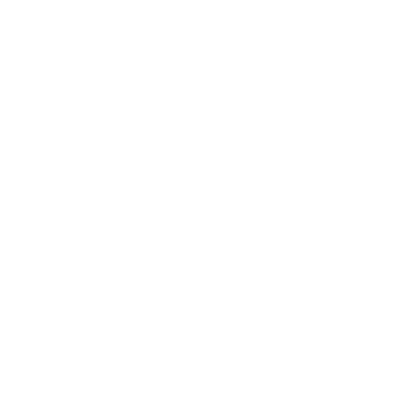 Support your children, but don’t do the work for them
Understand the assignment
Gather materials
Know where to get help
Help with organization and due dates
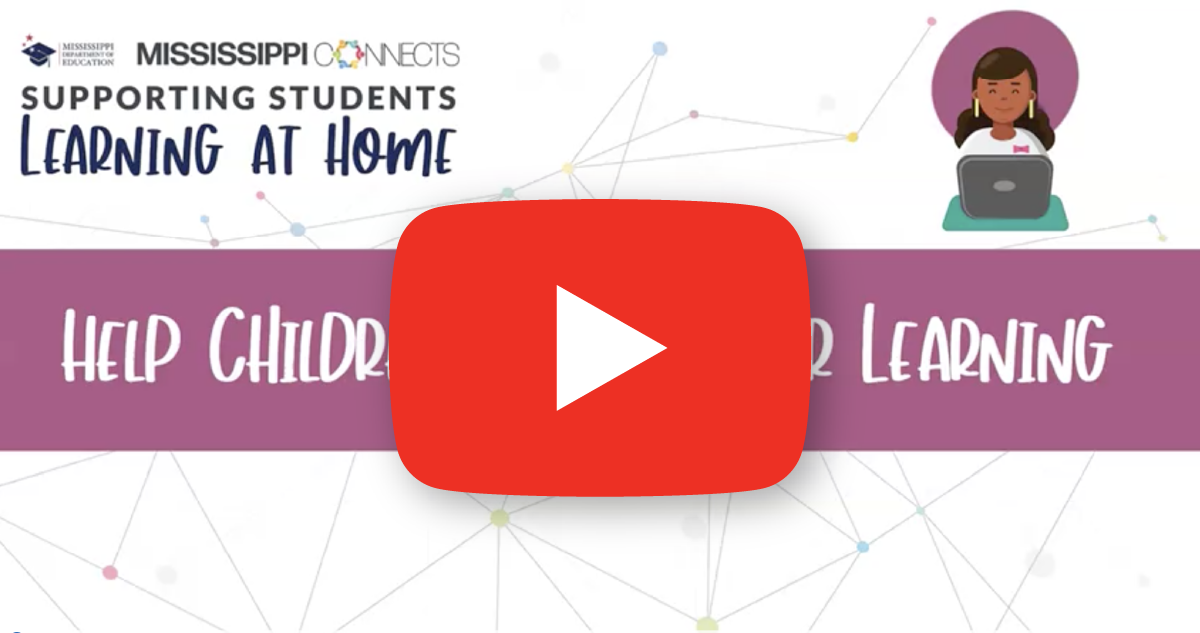 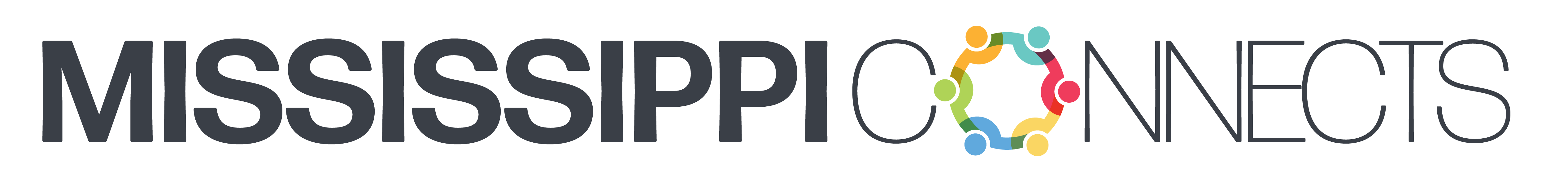 Help children “own” their learning
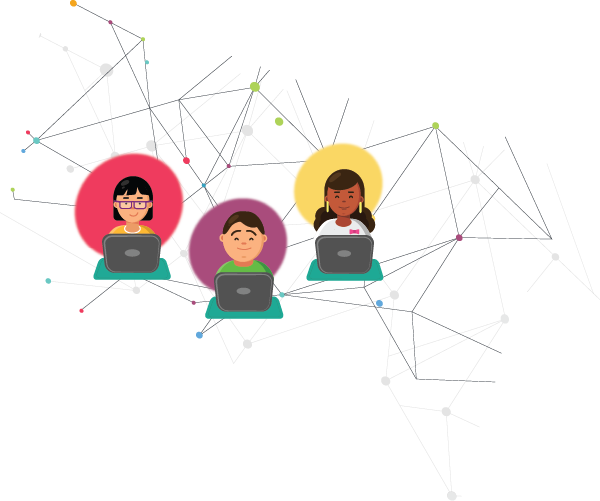 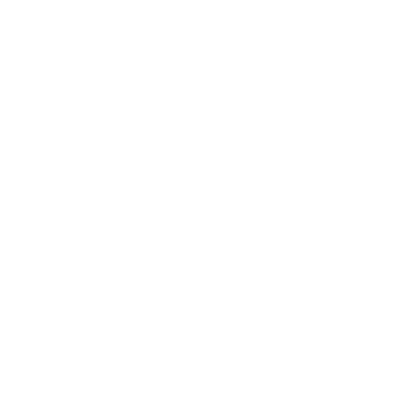 [Delete gray box and enter your text here. Suggested topics are listed below.]
Add more information here. Consider addressing the following questions: 
What work should my child be completing independently? 
How much “help” is too much help? 
What do I do when my child is struggling and becomes frustrated? 
Where can I find additional resources to help my child when completing assignments?
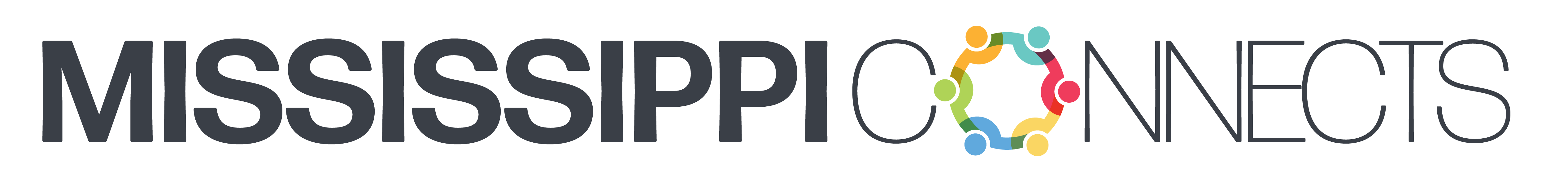 Help children “own” their learning
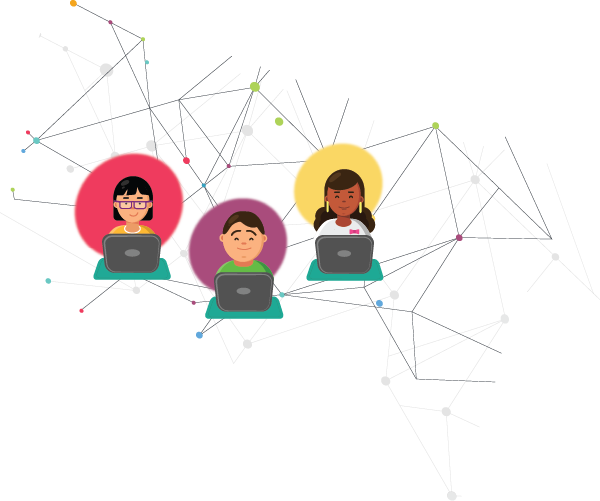 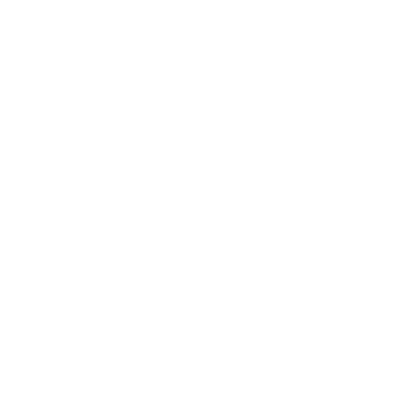 [Delete gray box and enter your text here. Suggested topics are listed below.]
Add more information here. Consider addressing the following questions: 
What other resources can be used to complete the school work? When are these resources not allowed? 
What are the consequences of cheating (not completing the work independently)? 
What if we do not have the necessary supplies to complete the school work?
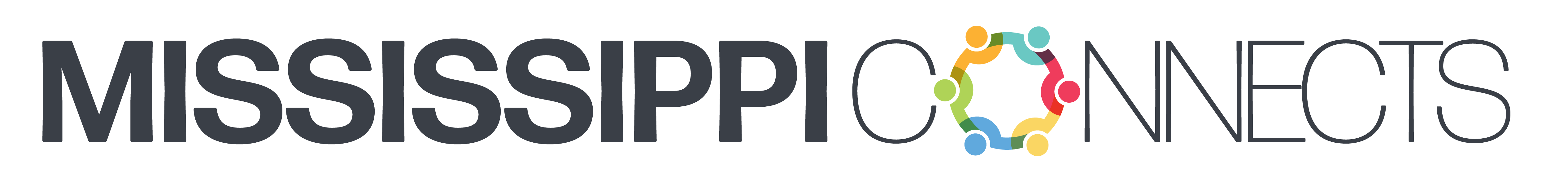 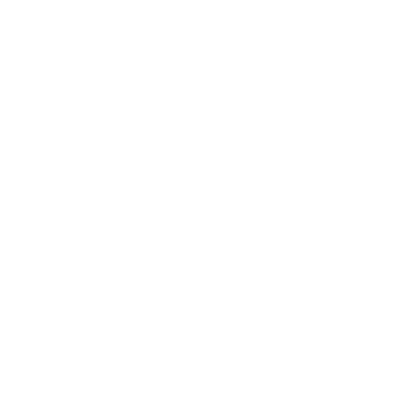 Manage stress and screen time
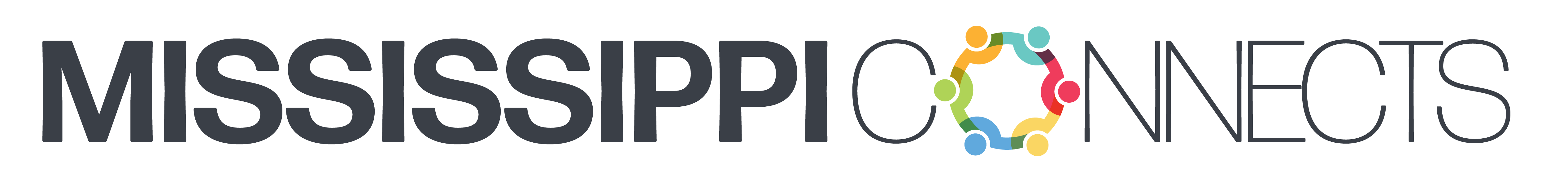 Manage stress and screen time
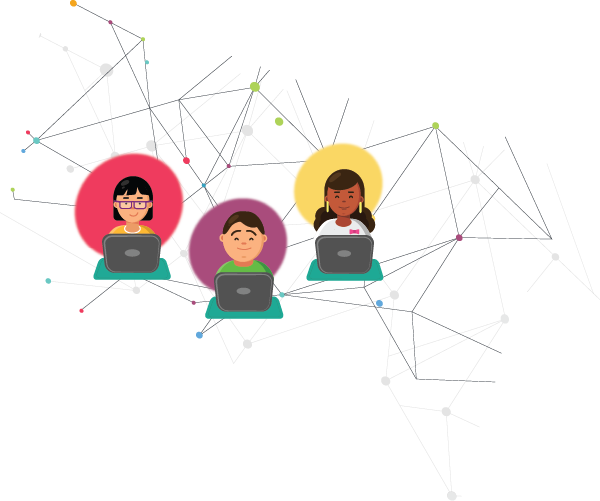 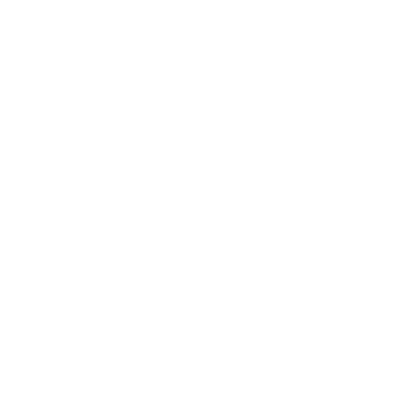 Organize social check-ins
Find the positives in the current situation
Praise the progress
Identify why your child might be struggling
Use exercise and movement to reduce stress
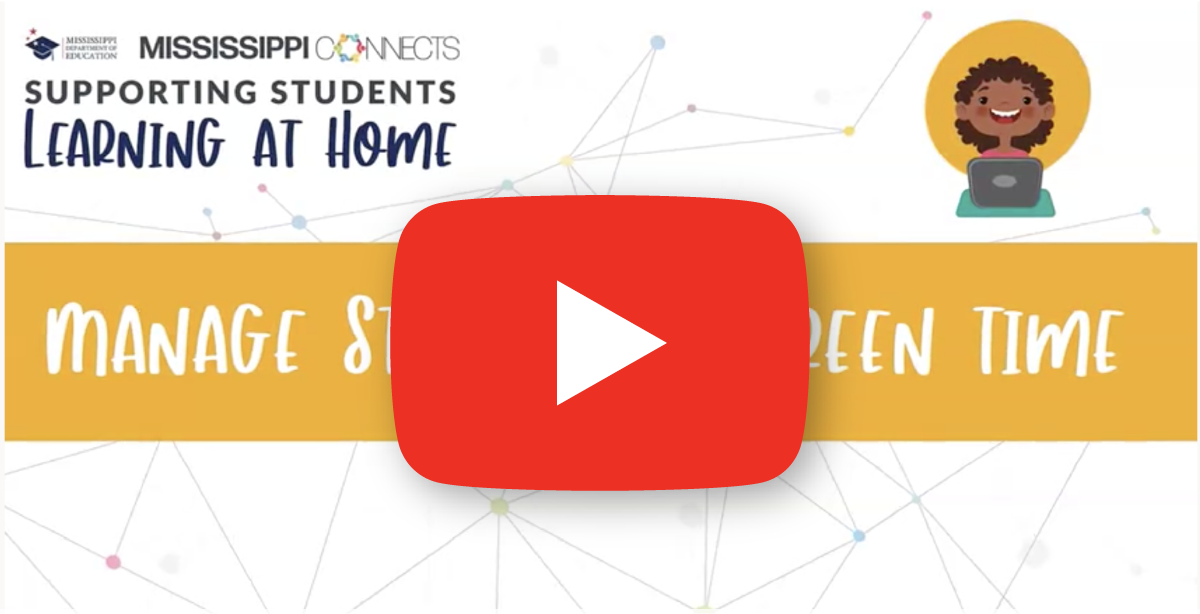 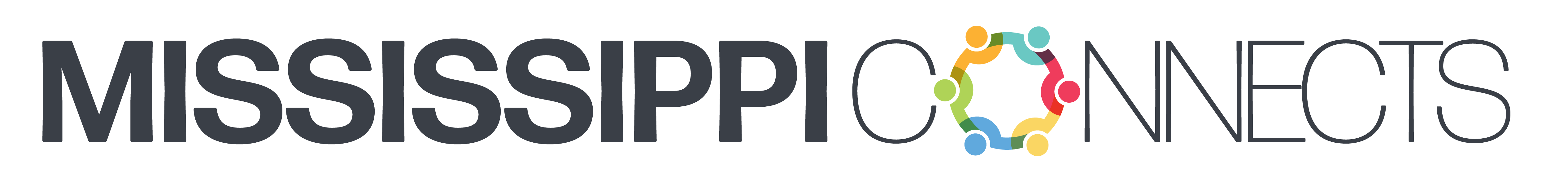 Manage stress and screentime
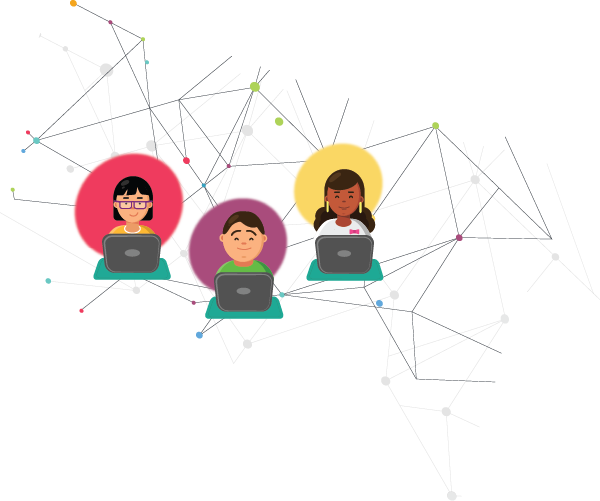 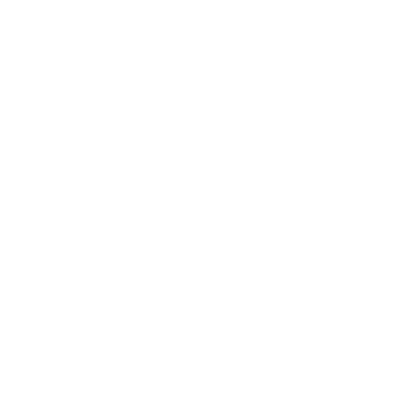 [Delete gray box and enter your text here. Suggested topics are listed below.]
Add more information here. Consider addressing the following questions: 
What are some ways I can help my child manage stress? 
What are some ways I can help my child stay motivated? 
What are some resources I can use to encourage physical activity and movement during the school day? 
What are some ways I can manage my child’s screen time to balance school work and enjoyment?
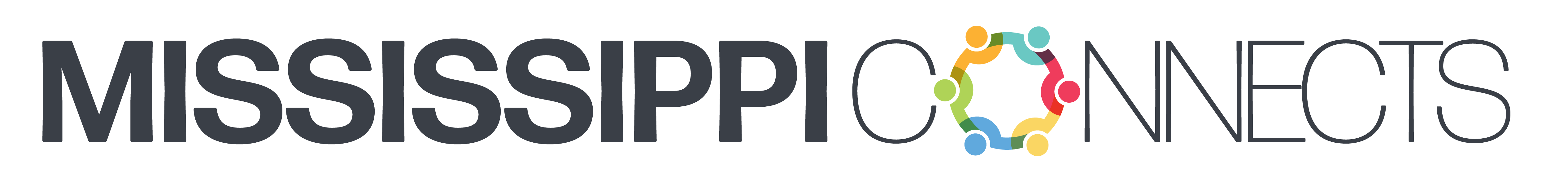 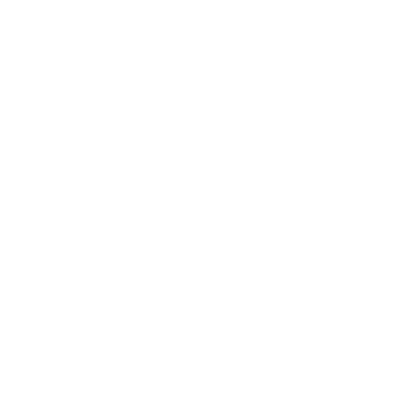 [Delete gray box and enter your text here. A suggested heading is listed below.]Resources
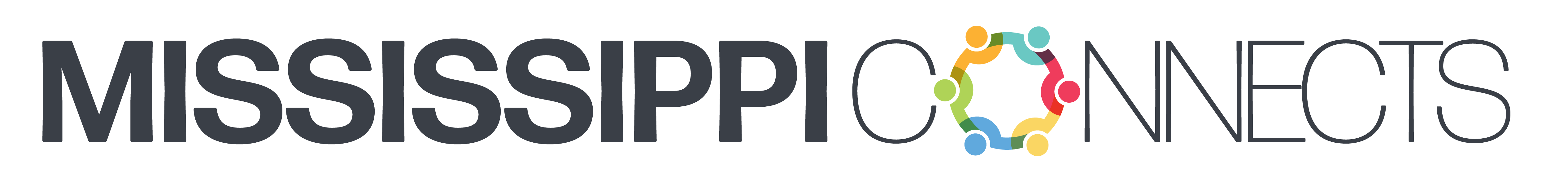 Mississippi Connects
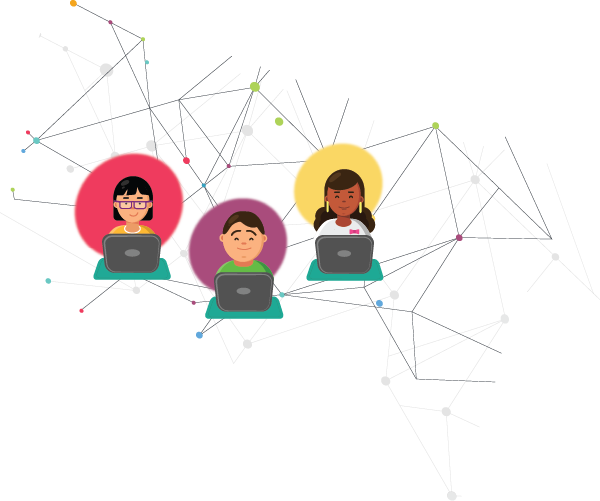 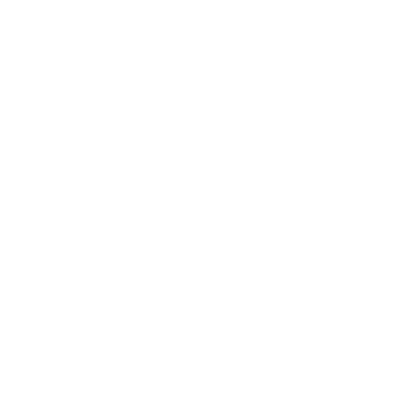 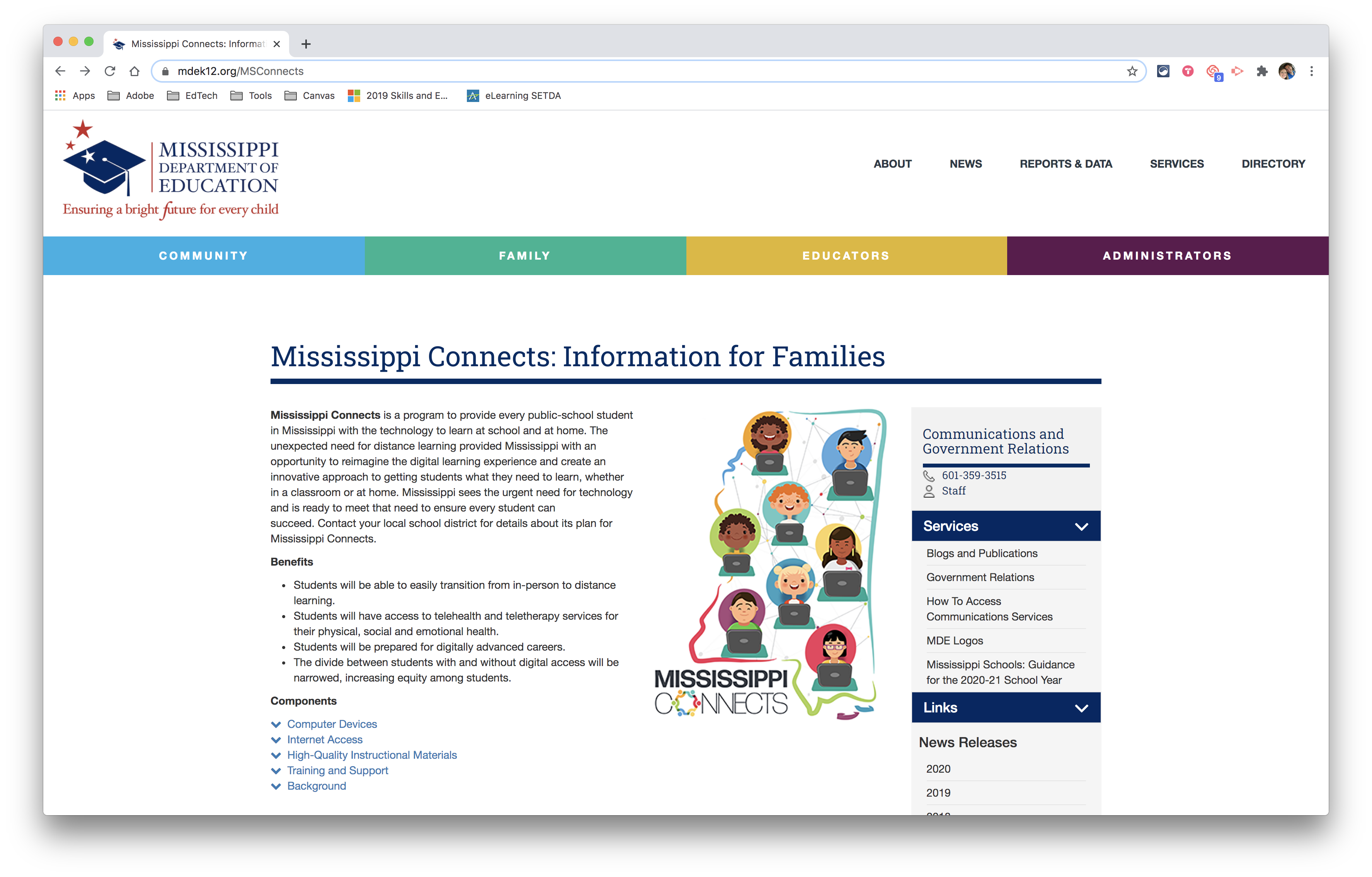 Program information
Resources
Tips
Videos
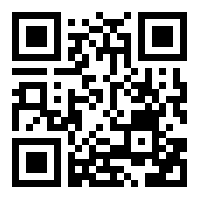 mdek12.org/MSConnects
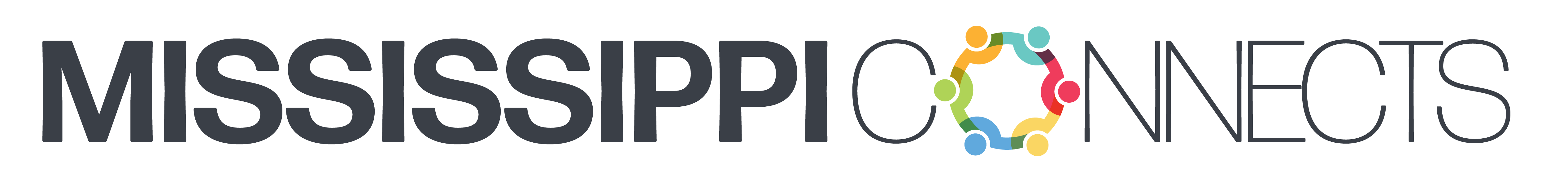 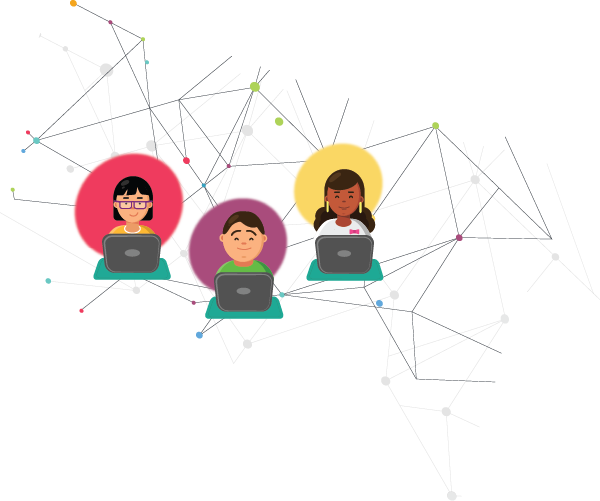 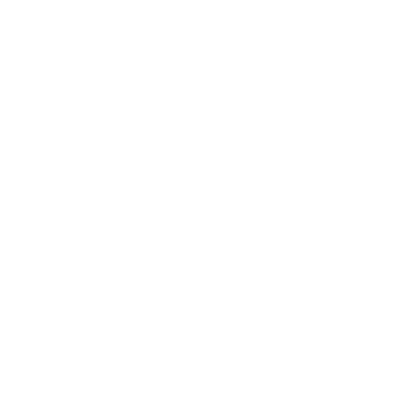 Resources
[Delete gray box and enter your text here. Suggested topics are listed below.]
Add any additional resources.
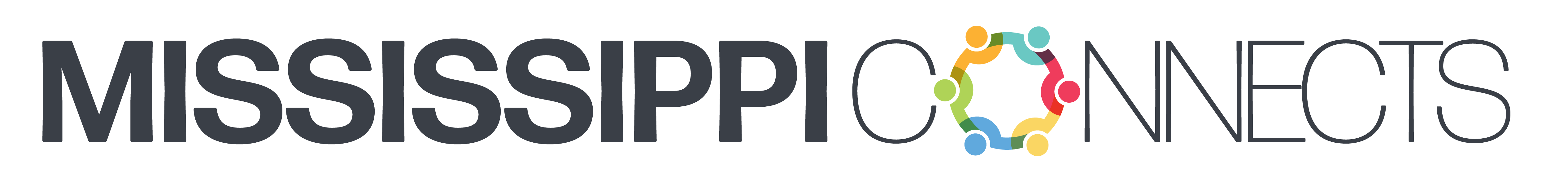 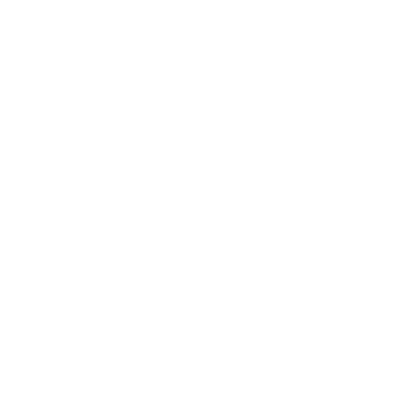 [Delete gray box and enter your text here. A suggested heading is listed below.]Contacts
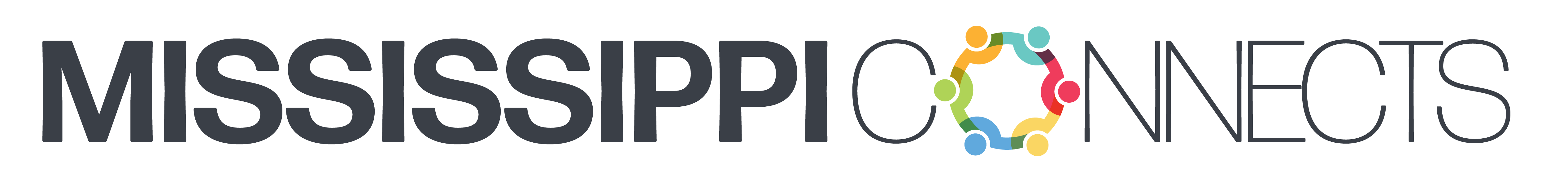 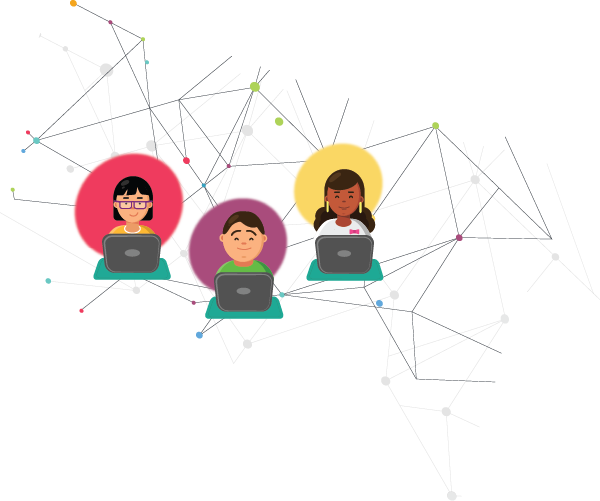 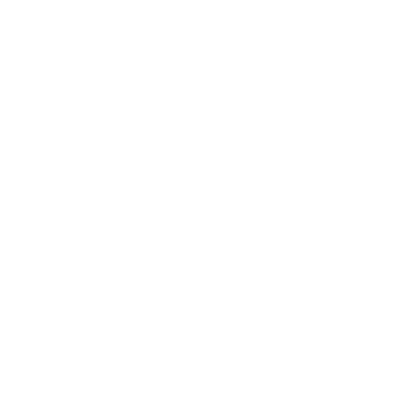 Contacts
[Delete gray box and enter your text here. Suggested topics are listed below.]
Add contact information, school website, social media, etc.
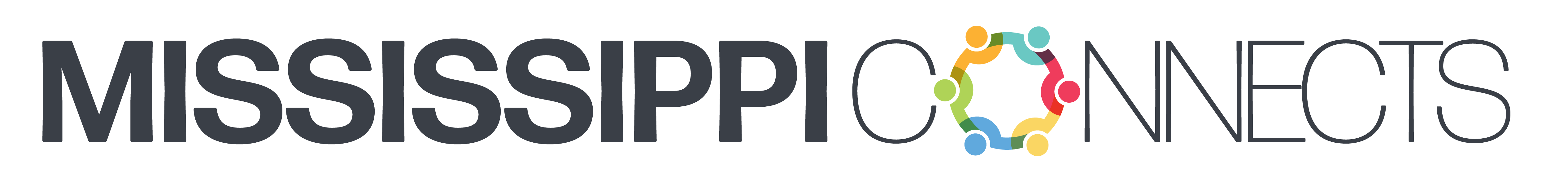